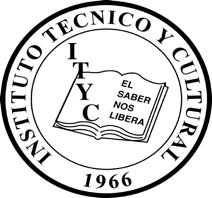 Instituto Técnico y Cultural
Equipo 2
Ana Gabriela Vázquez (Lengua  española)
Yadira Cordero (Matemáticas IV)
Bruno Daniel Díaz (Historia III)

Ciclo 2018-2019
Fecha de inicio: febrero 2018
Fecha de término:  mayo 2019
Nombre del proyecto
“Una perspectiva literaria y estadística del conflicto en Siria”
Índice
5.a Productos generados en la primera sesión 
1. Producto 1  C.A.I.A.C Conclusiones generales.
2  Producto 3 Fotografías 
5.b Producto 2 Organizador gráfico: Interconexiones
Segunda reunión de trabajo
5.c  Introducción o justificación y descripción del proyecto.
5.d Objetivo general y de cada asignatura.
5.e Pregunta generadora, pregunta guía.
5.f Contenidos

 
 



 Organizador gráfico: Preguntas esenciales
Producto 5 Organizador gráfico: Proceso de indagación
Producto 6  A.M.E. General
Producto 7  E.I.P. Resumen 
Producto 8  E.I.P. Elaboración de Proyecto.
Producto 9  Fotografías de la sesión 2
5.g Formatos e instrumentos para la planeación, seguimiento, evaluación, autoevaluación y co evaluació
      5.h Reflexión y logros, aspectos a mejorar
      5.i Evidencias del proceso:
              Producto 4  Organizador gráfico: preguntas esenciales.
              Producto 5. Organizador gráfico: proceso de indagación.
              Producto 6  A.M.E. General
              Producto 7.  E.I.P.  Resumen
              Producto 8. E.I. P. Elaboración del proyecto
               Producto 9 Fotografías
               Producto 10  Evaluación y tipos, herramientas y productos de aprendizaje.
                Producto 11 Evaluación, formatos, prerequisitos
              Producto 12 Evaluación, formatos, grupos heterogéneos                Producto 13 Lista de pasos  para realizar una infografía digitarl.                                 Infografía                Reflexiones personales
5.a Productos generados en la primera  sesión
Producto 1
C.A.I.A.C Conclusiones generales
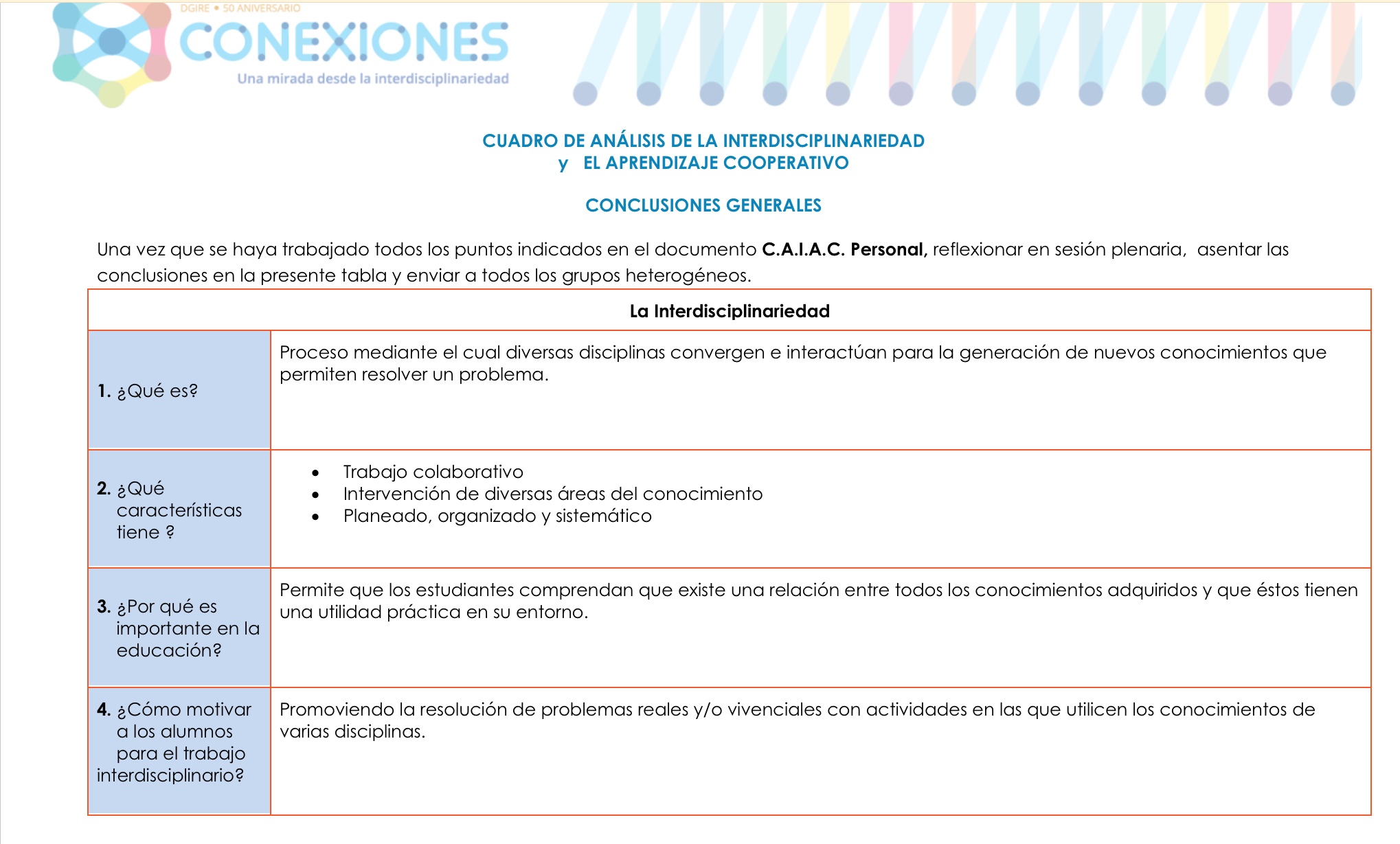 Producto 1
C.A.I.A.C Conclusiones generales
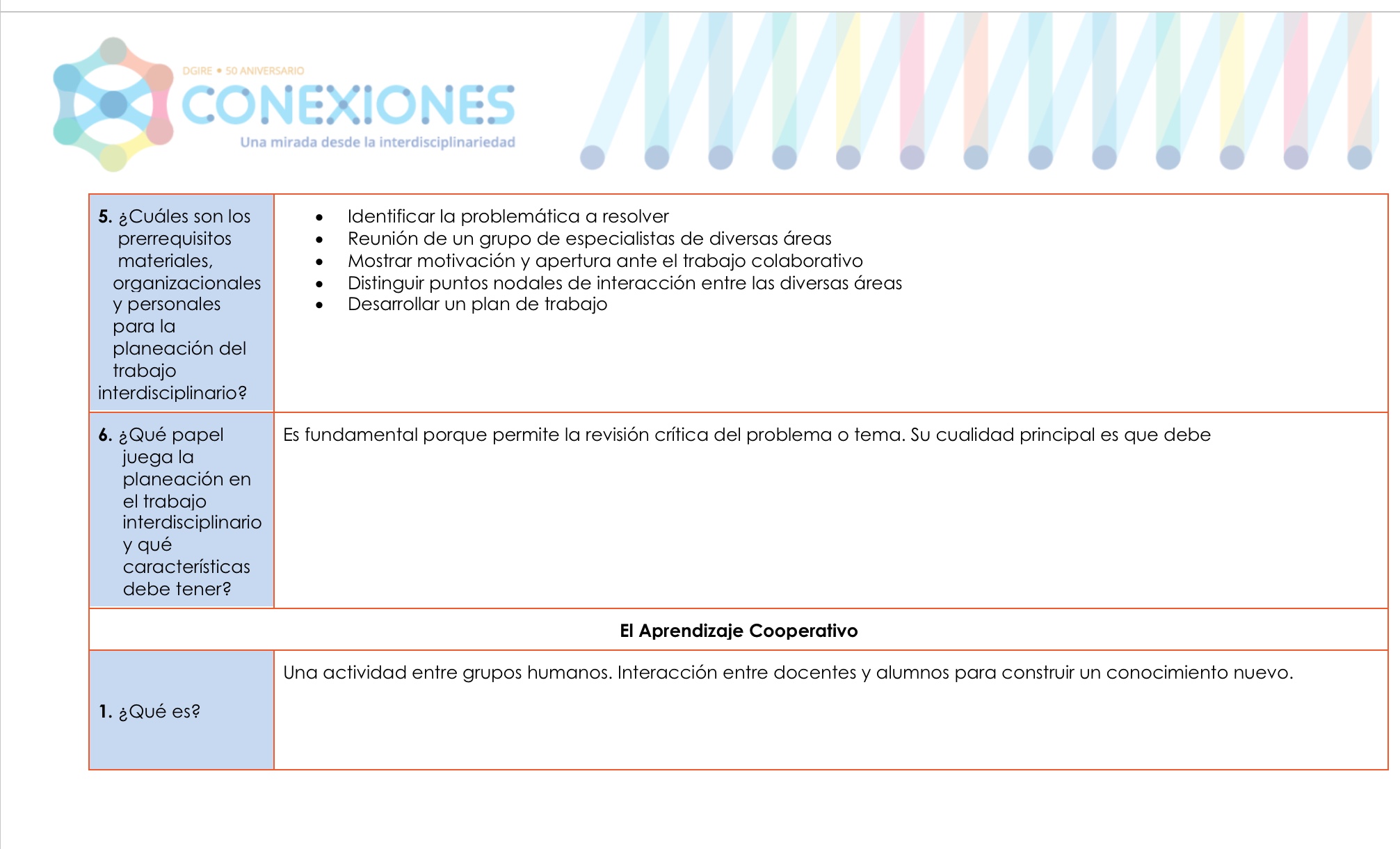 Producto 1
C.A.I.A.C Conclusiones generales
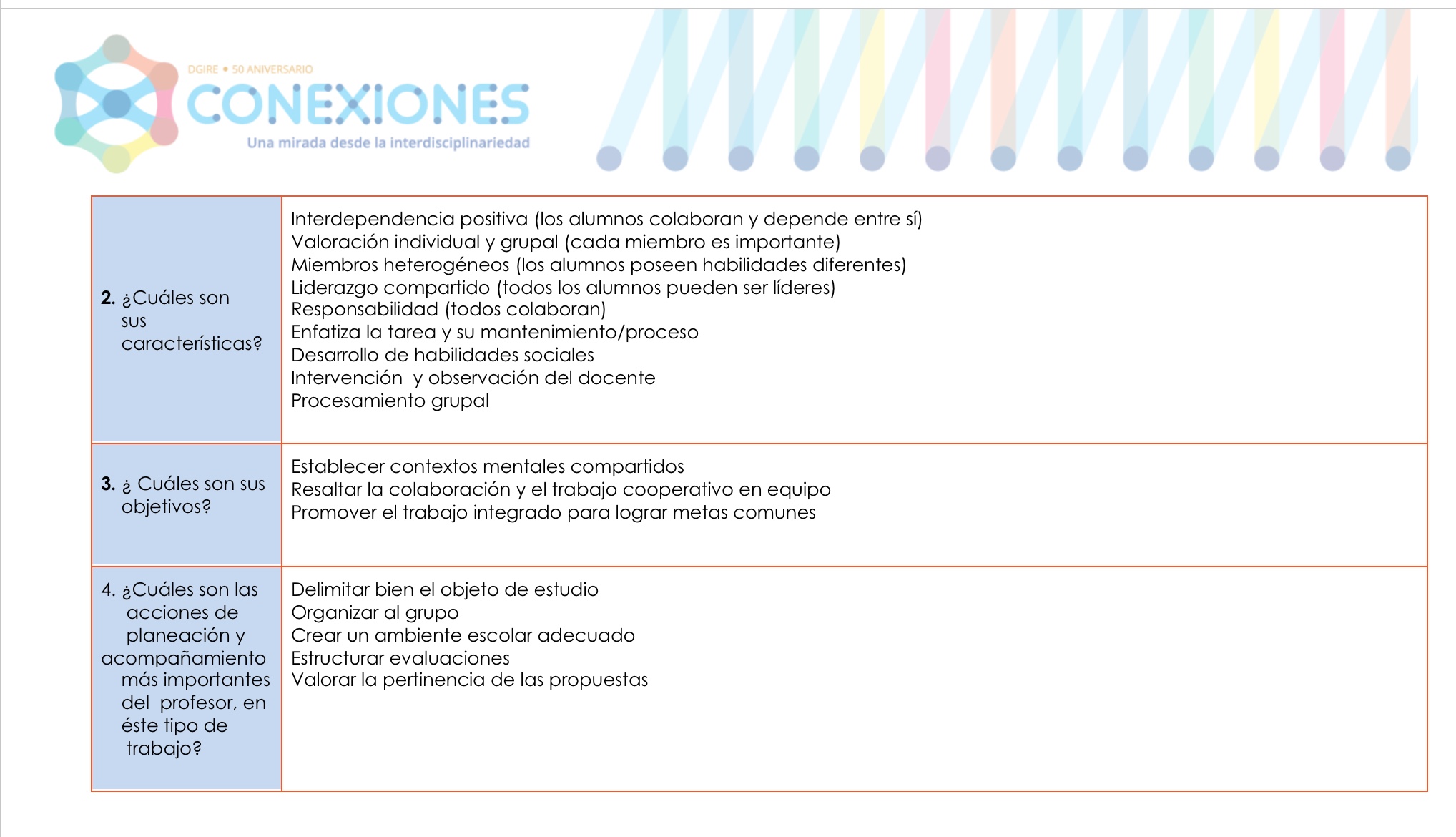 Producto 1
C.A.I.A.C Conclusiones generales
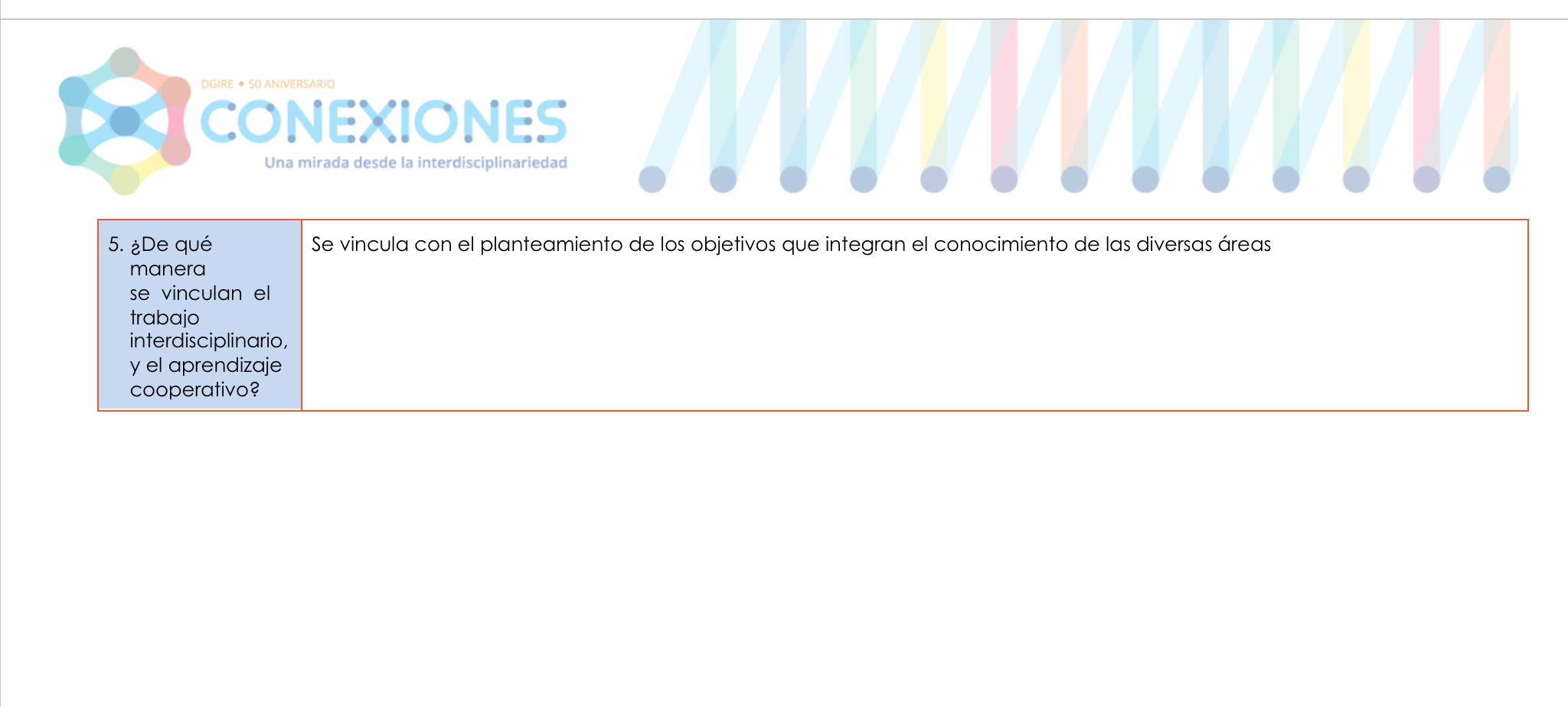 Producto 3
Fotografías de la sesión 1
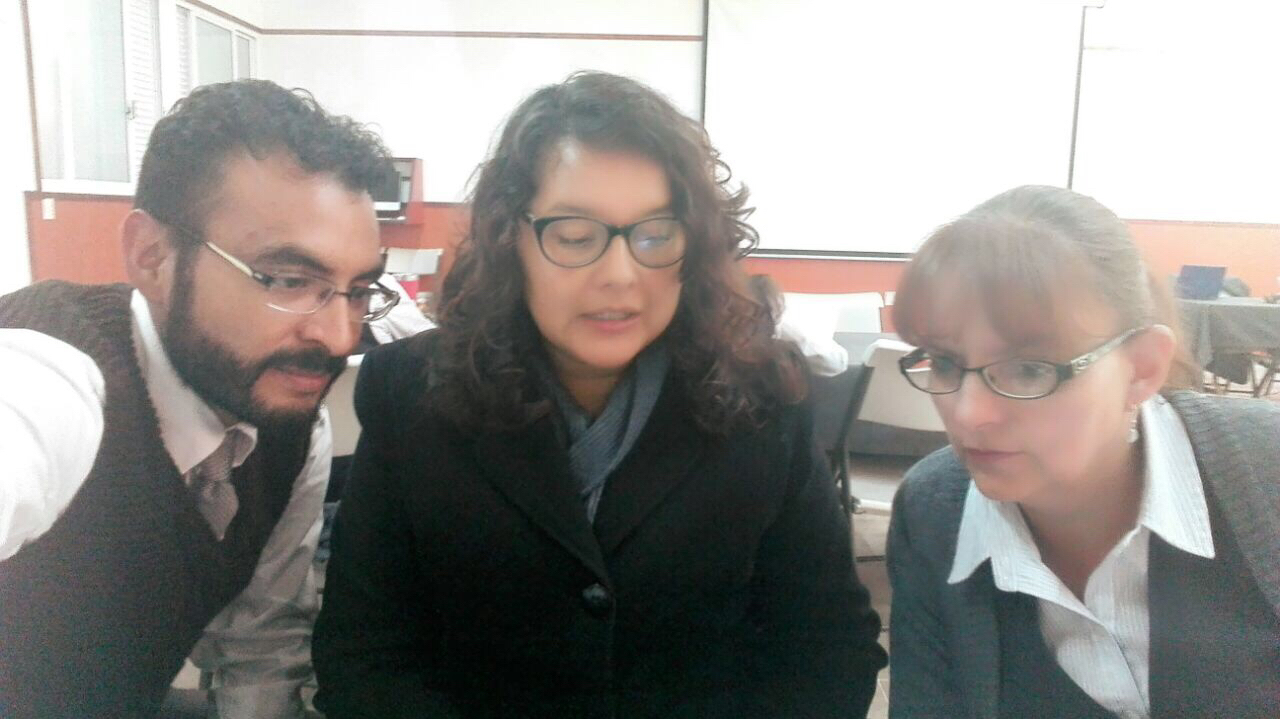 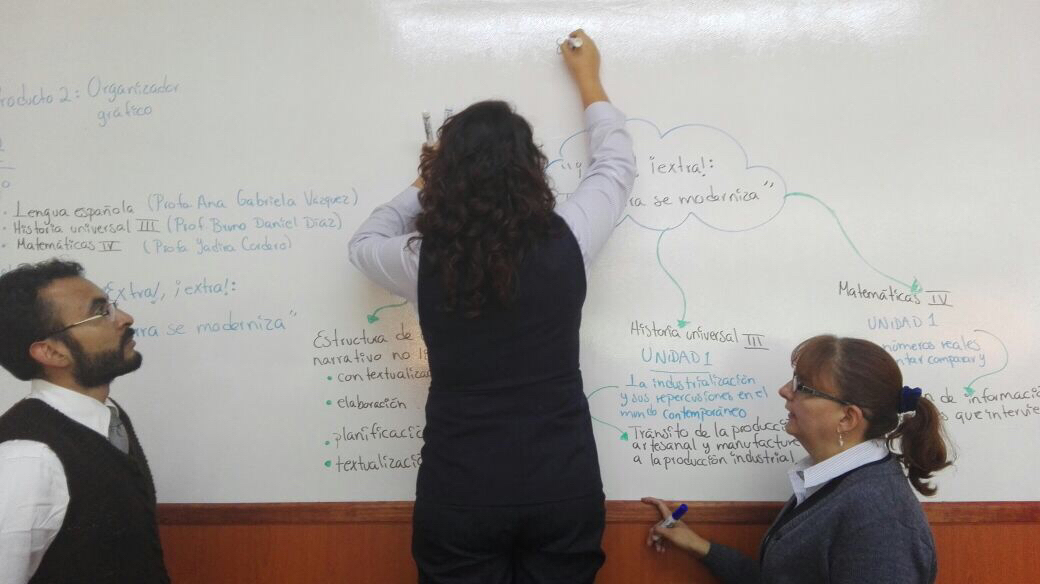 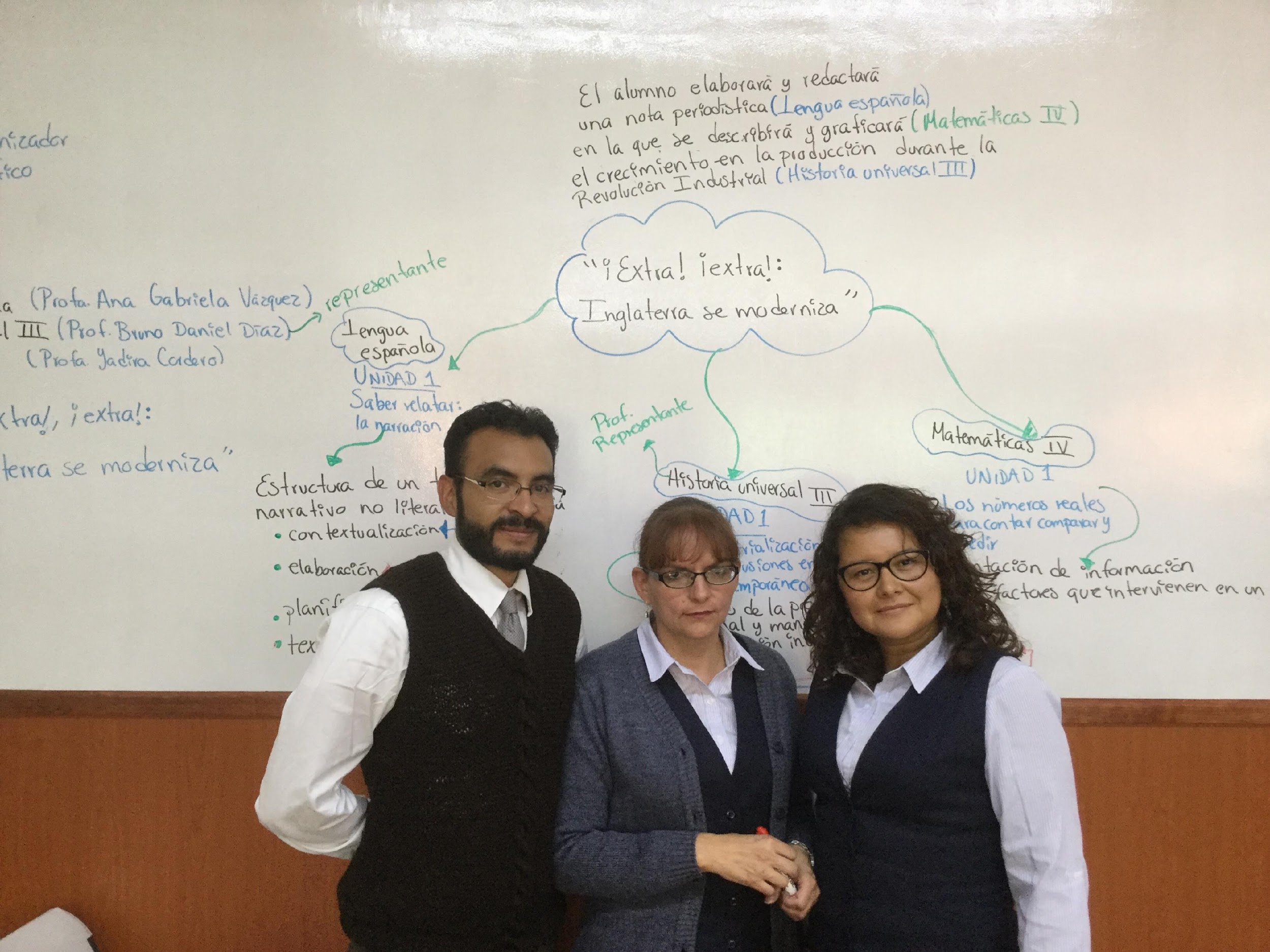 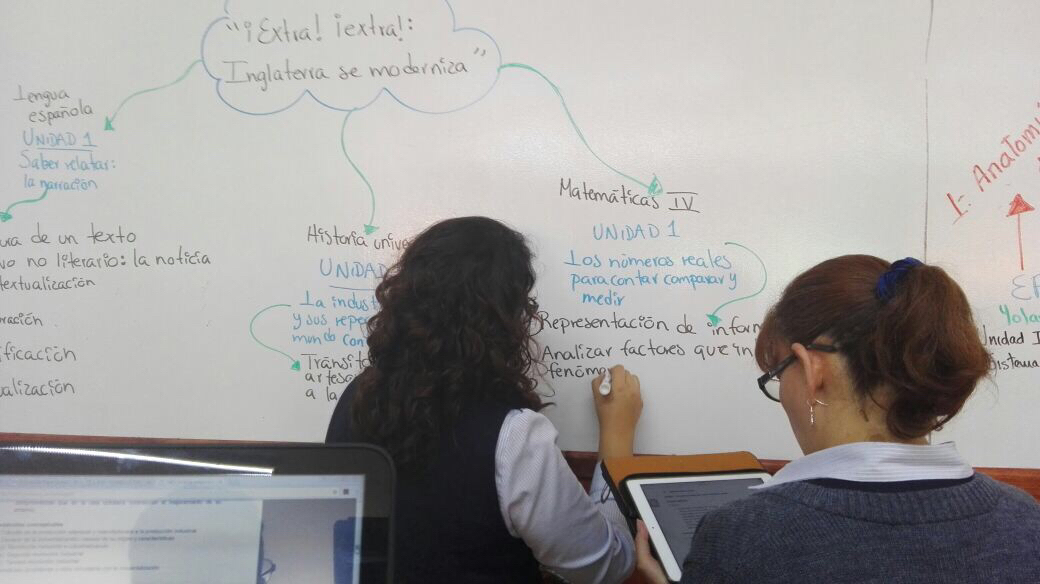 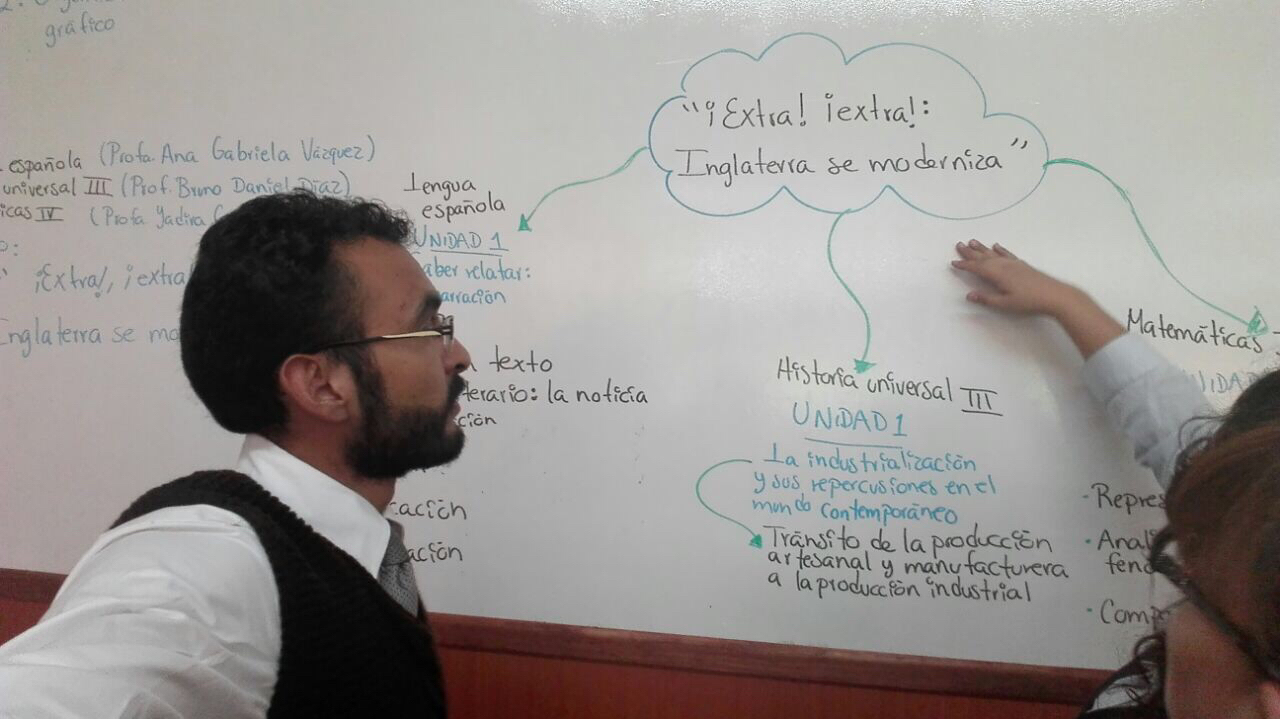 Producto 2 Organizador gráfico: Interconexiones
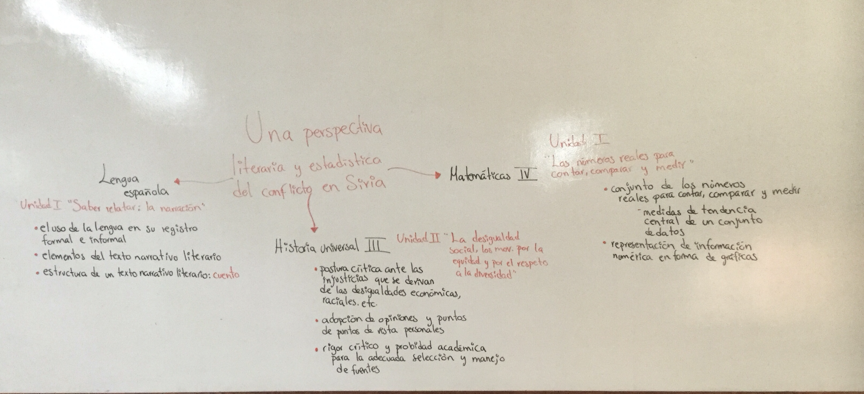 2° Reunión de Trabajo
5.c Introducción o justificación y descripción del proyecto
Para  tomar decisiones razonadas en la vida adulta y  tener una perspectiva crítica se debe comprender la realidad conociendo las problemáticas internacionales contemporáneas en este proyecto tomaremos como punto de partida los conflictos en Siria que tienen una raíz histórica en el término de la Primera Guerra Mundial con la desaparición del imperio turco otomano.
5.d Objetivo general y de cada asignatura
Objetivo general: que el alumno elabore un cuento como producto resultante de una investigación histórica apoyado en datos estadísticos que les permita comprender su entorno..



Historia: Que los alumnos comprendan que los problemas actuales tienen un origen histórico.

Lengua española: Que los alumnos redacten un cuento que posea las características propias del género.

Matemáticas: Que los alumnos interpreten y representen los datos numéricos por medio de gráficas,  medidas de tendencia central y  línea del tiempo.
5.e Pregunta generadora
Preguntas guía
¿Cuál es el origen del conflicto actual en Siria?

¿De qué manera se pueden presentar datos históricos y matemáticos expresados en lenguaje literario?
5.f Contenidos
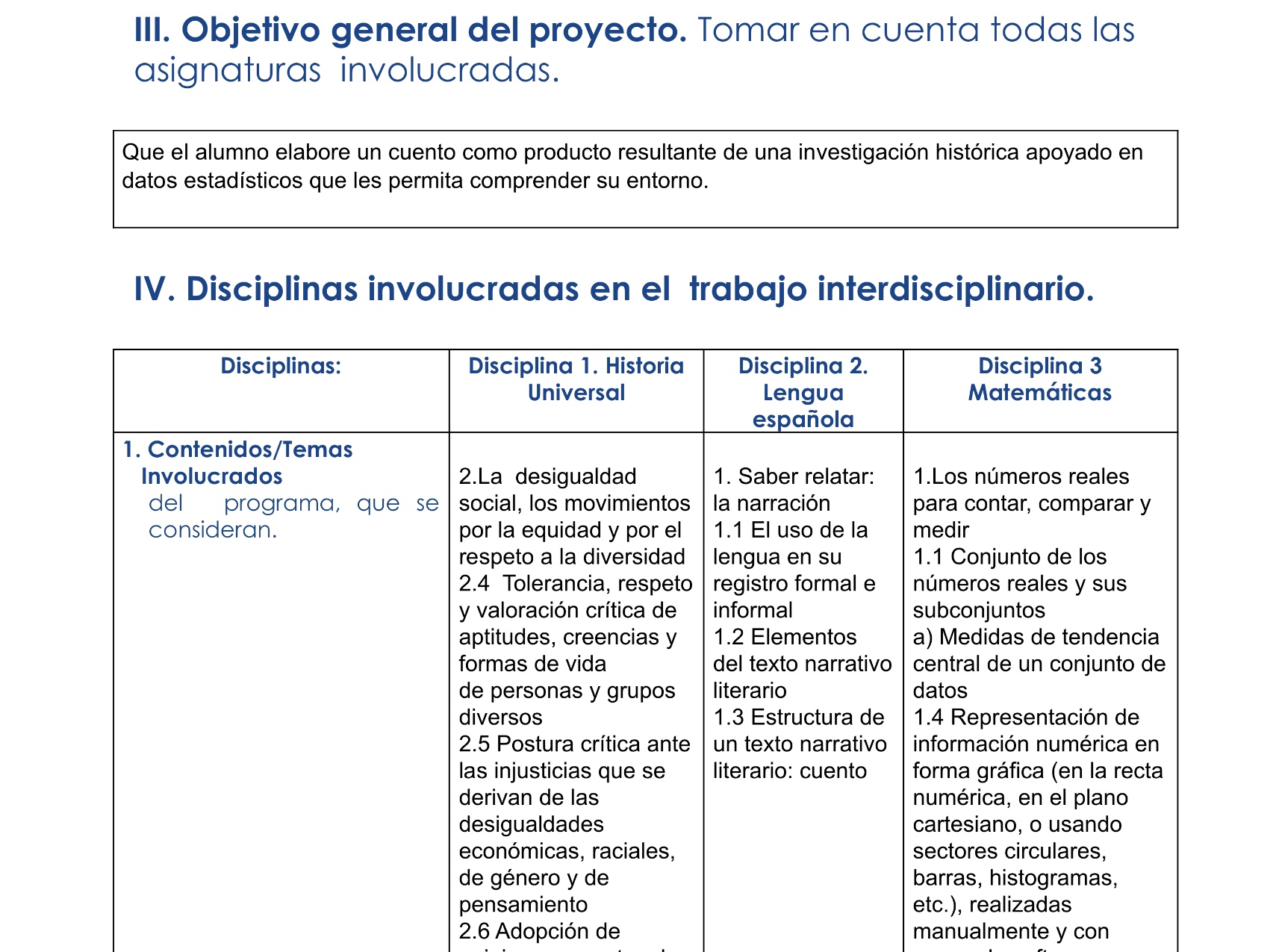 5.f Contenidos
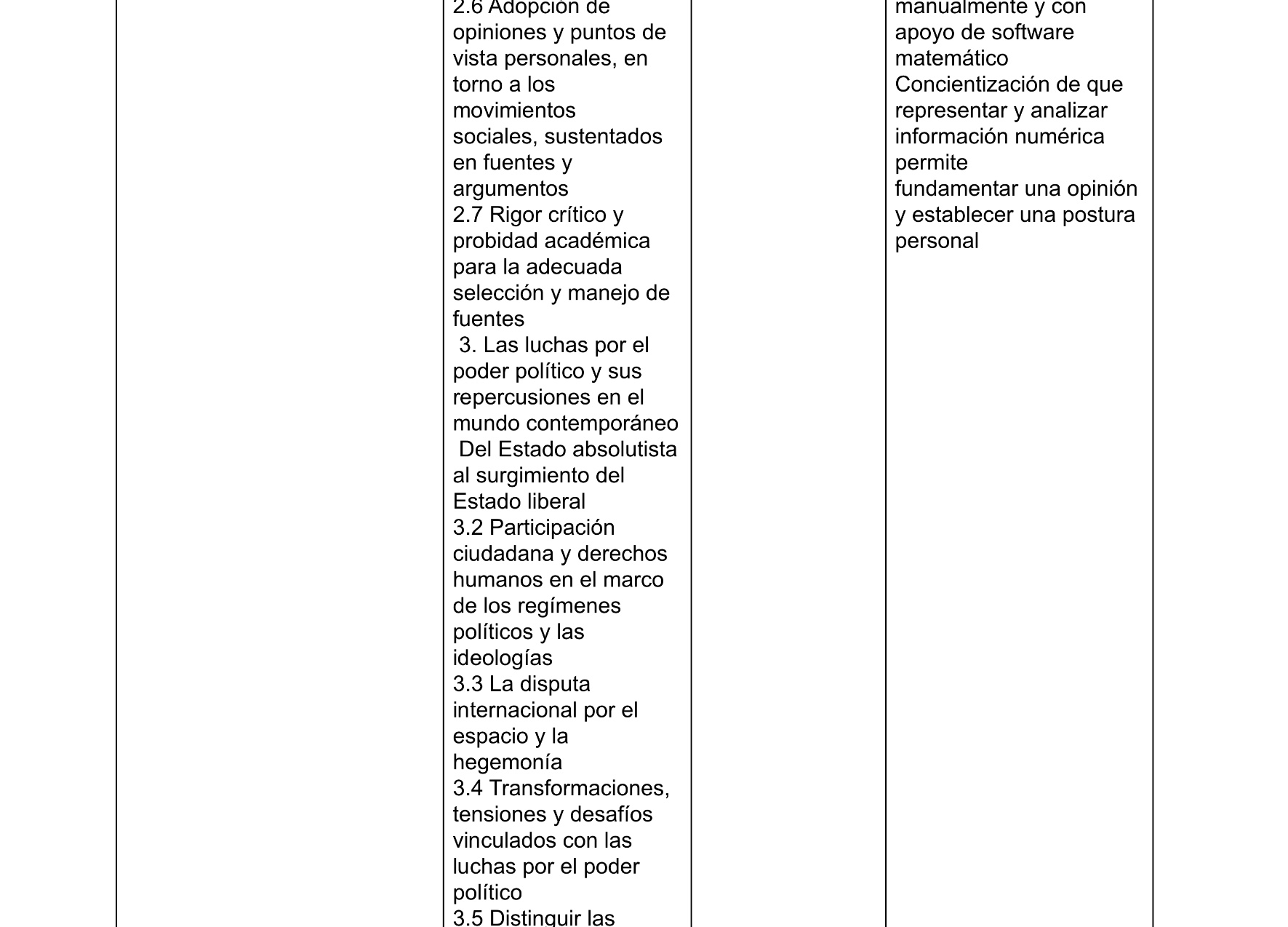 5.f Contenidos
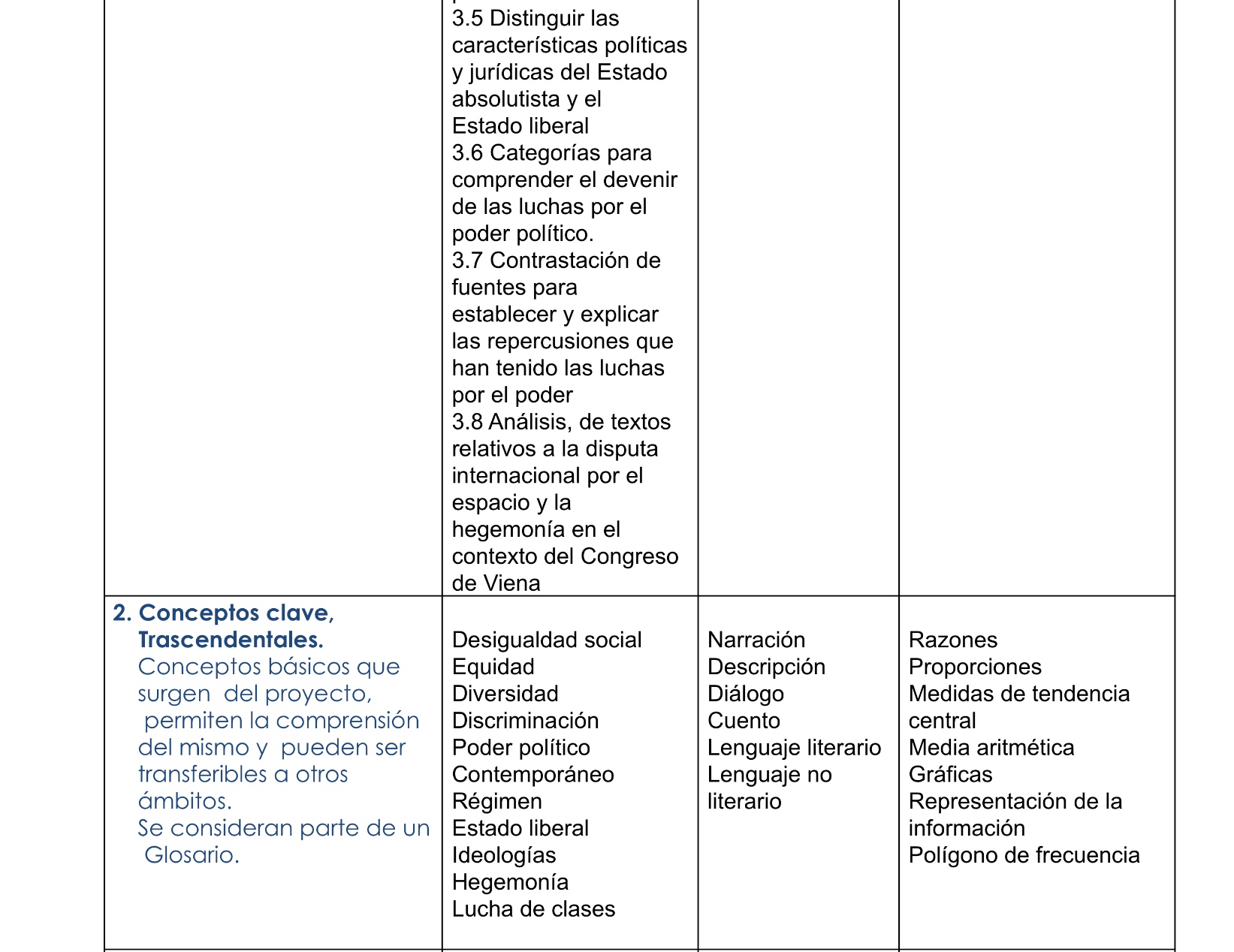 5.f Contenidos
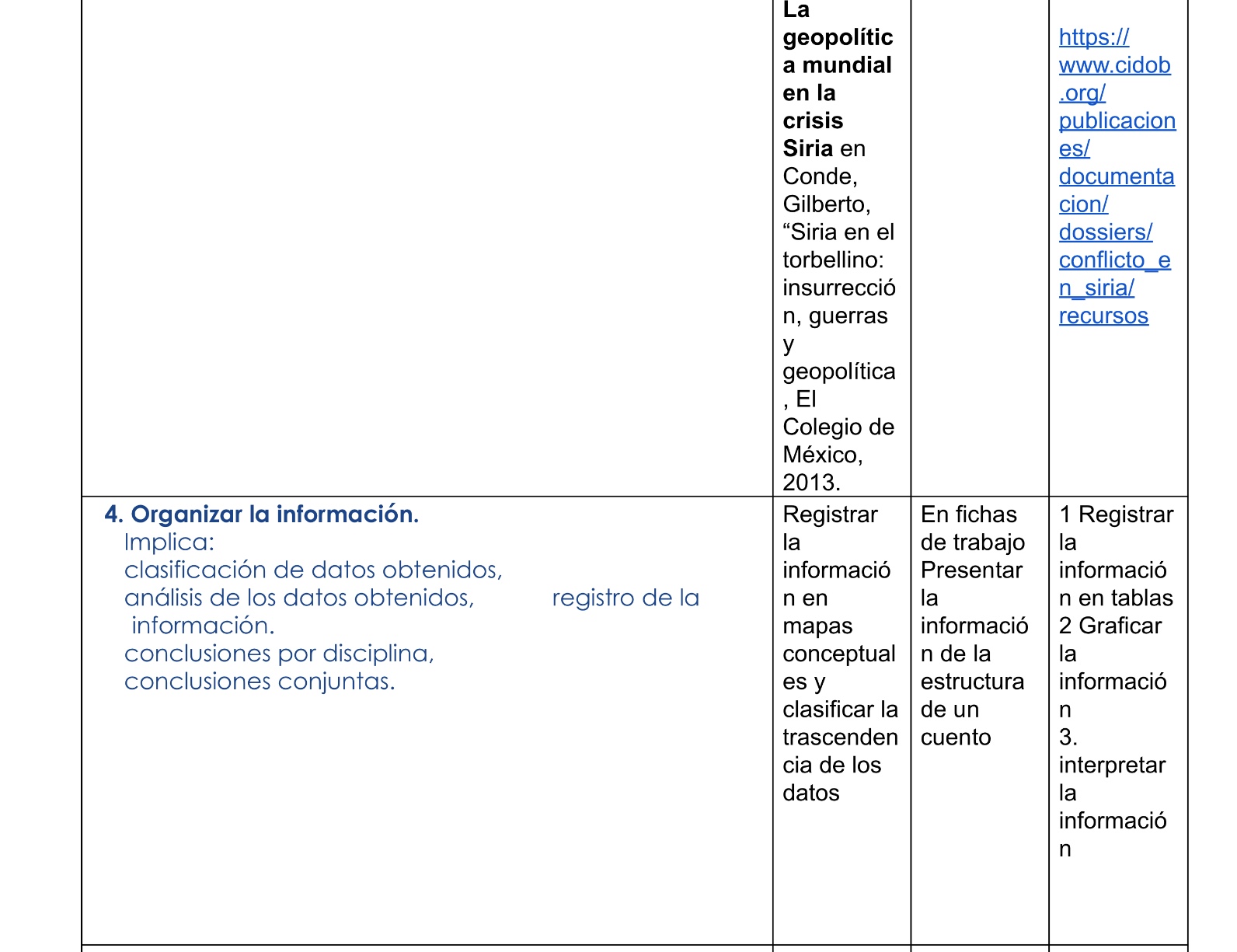 3° Reunión de Trabajo
5.g Formatos e instrumentos para la planeación,
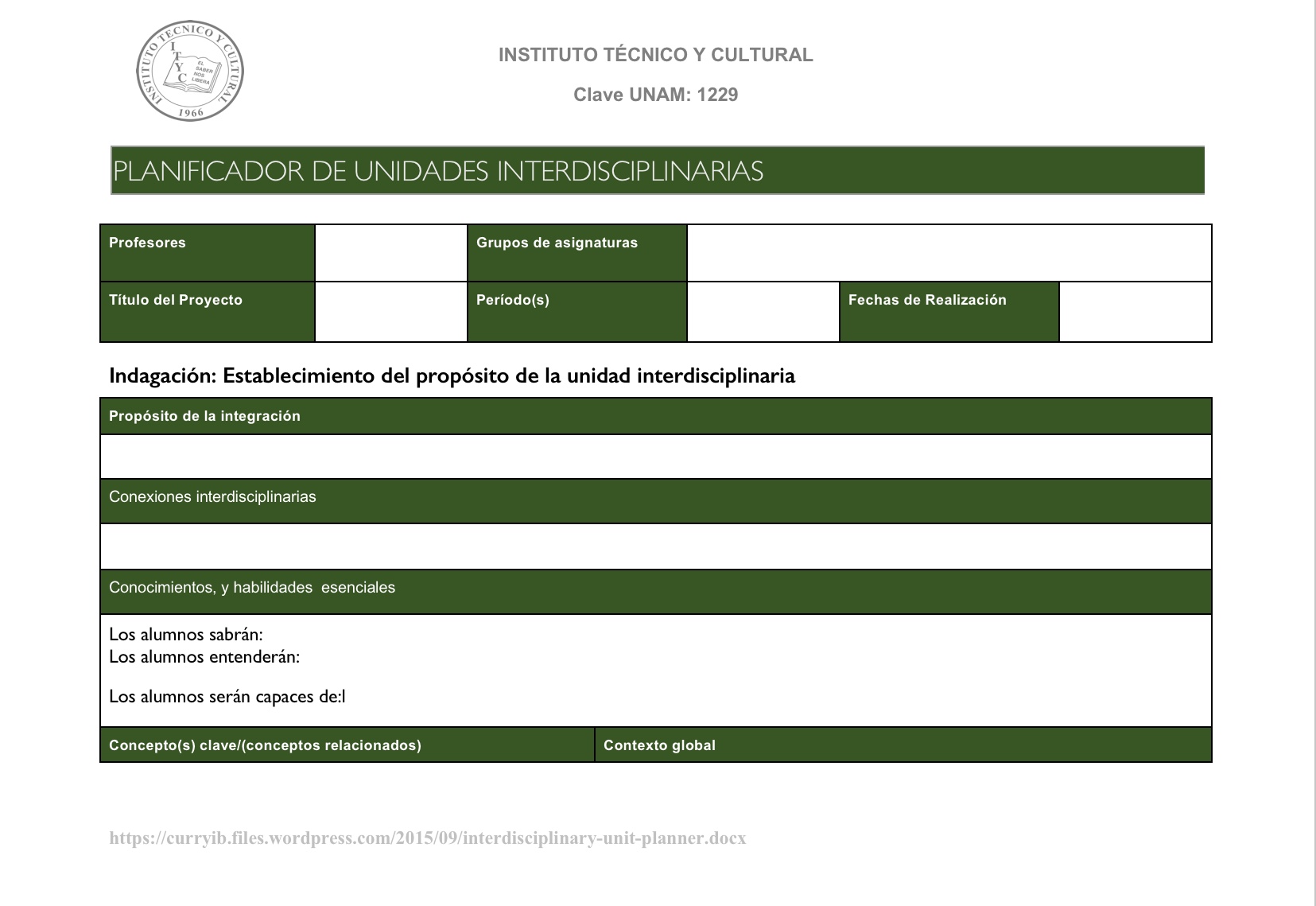 5.g Formatos e instrumentos para la planeación,
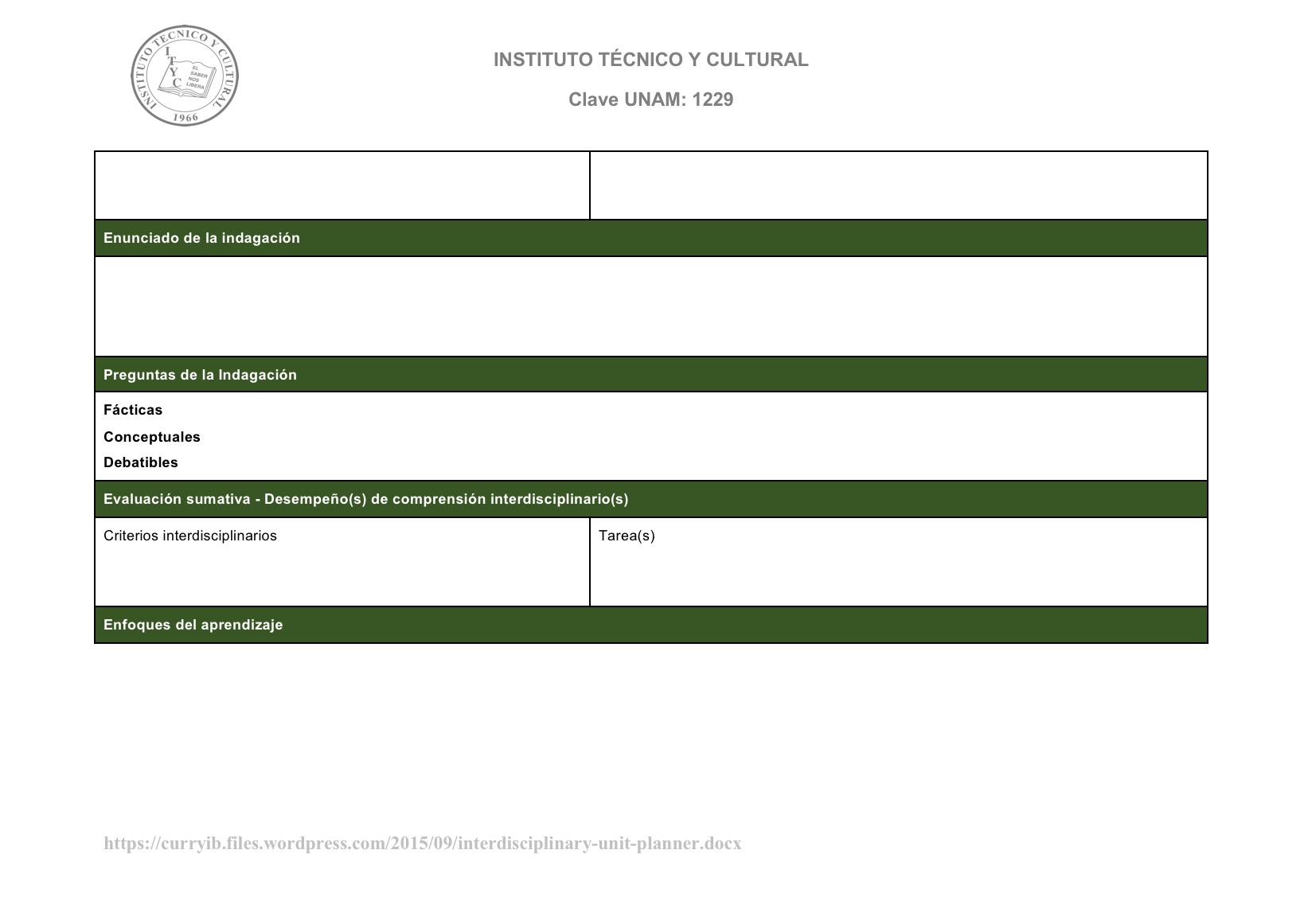 5.g Formatos e instrumentos para la planeación,
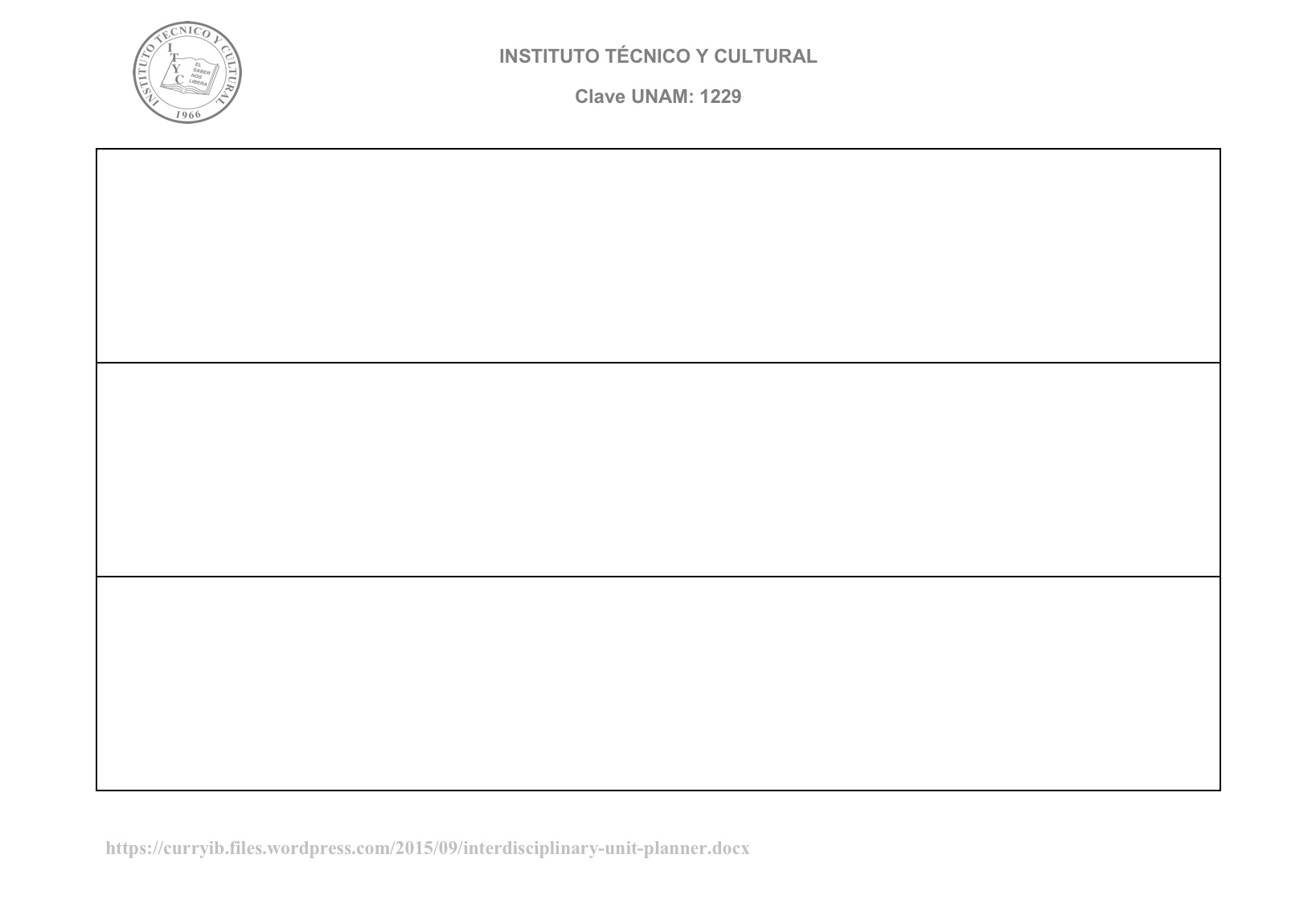 5.g Formatos e instrumentos para la planeación,
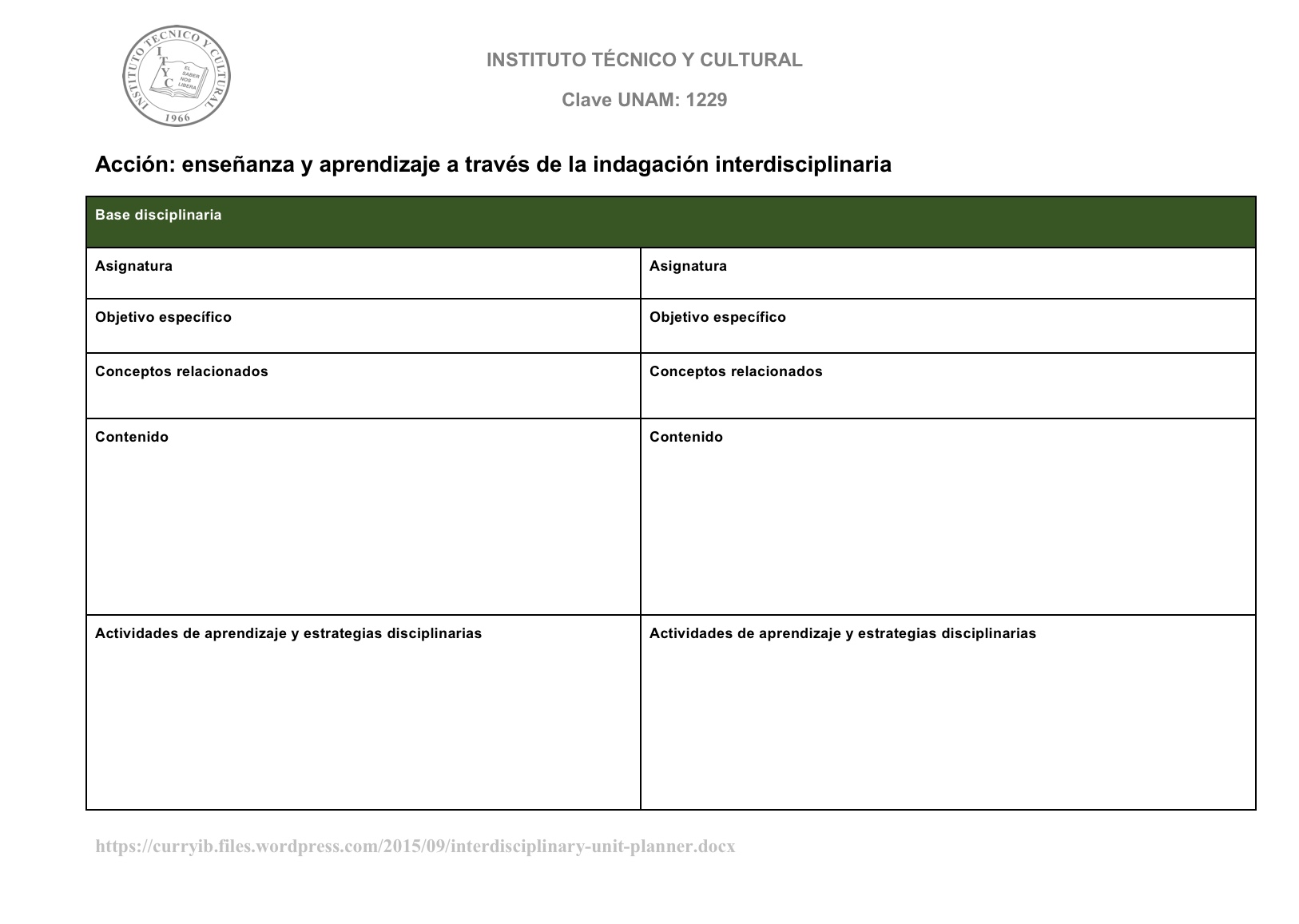 5.g Formatos e instrumentos para la planeación,
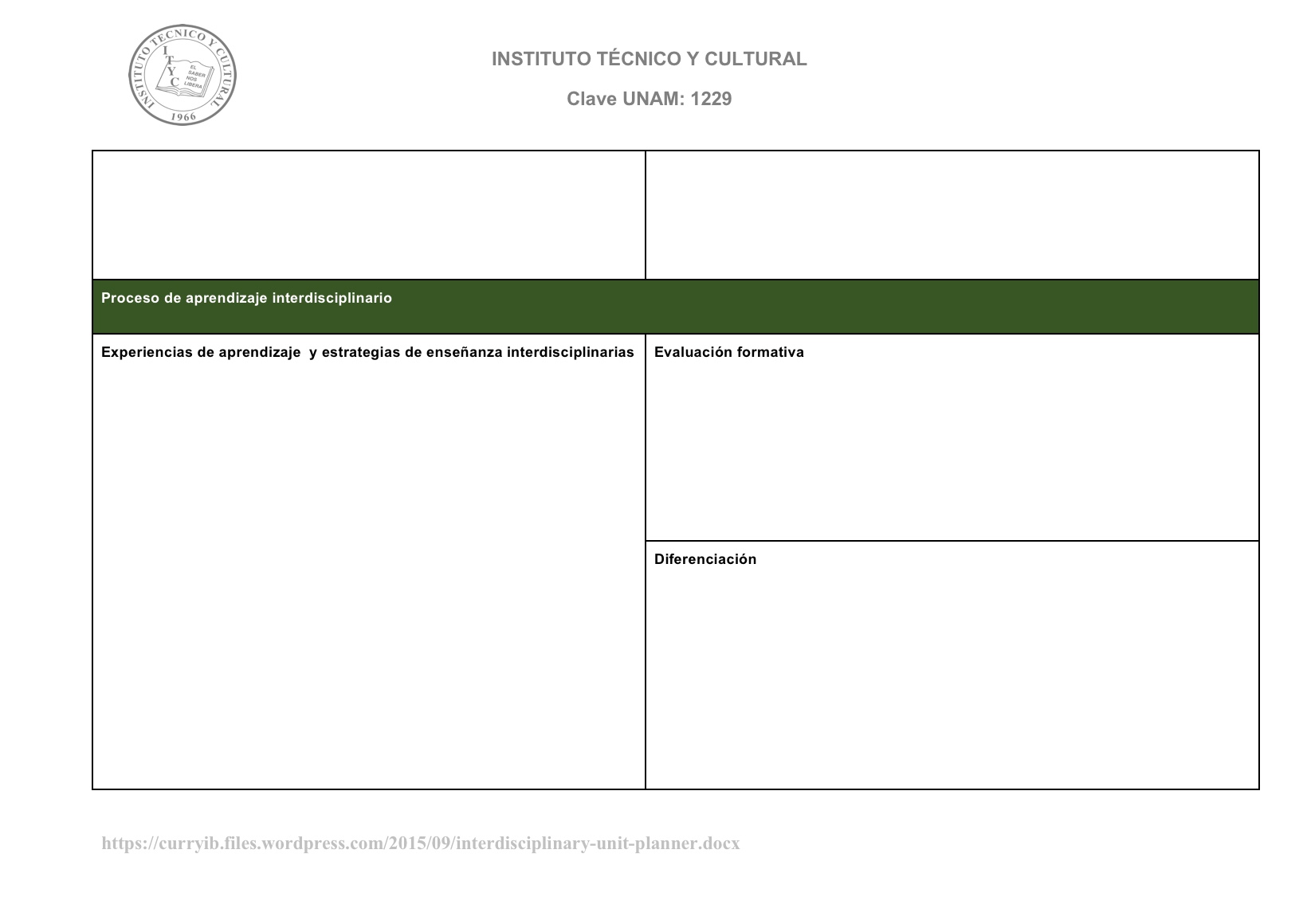 5.g Formatos e instrumentos para la planeación,
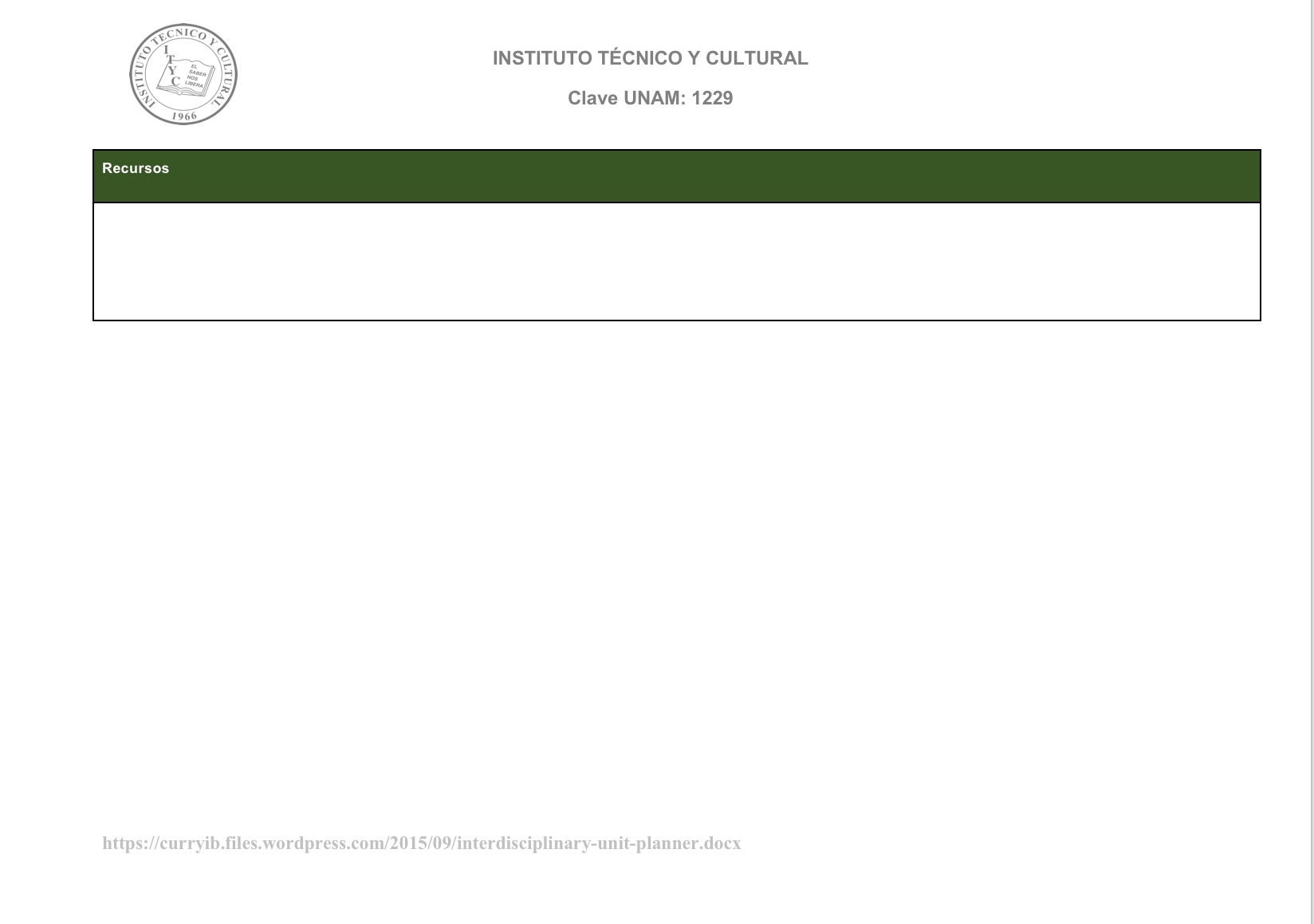 5.g Formatos e instrumentos para la planeación,
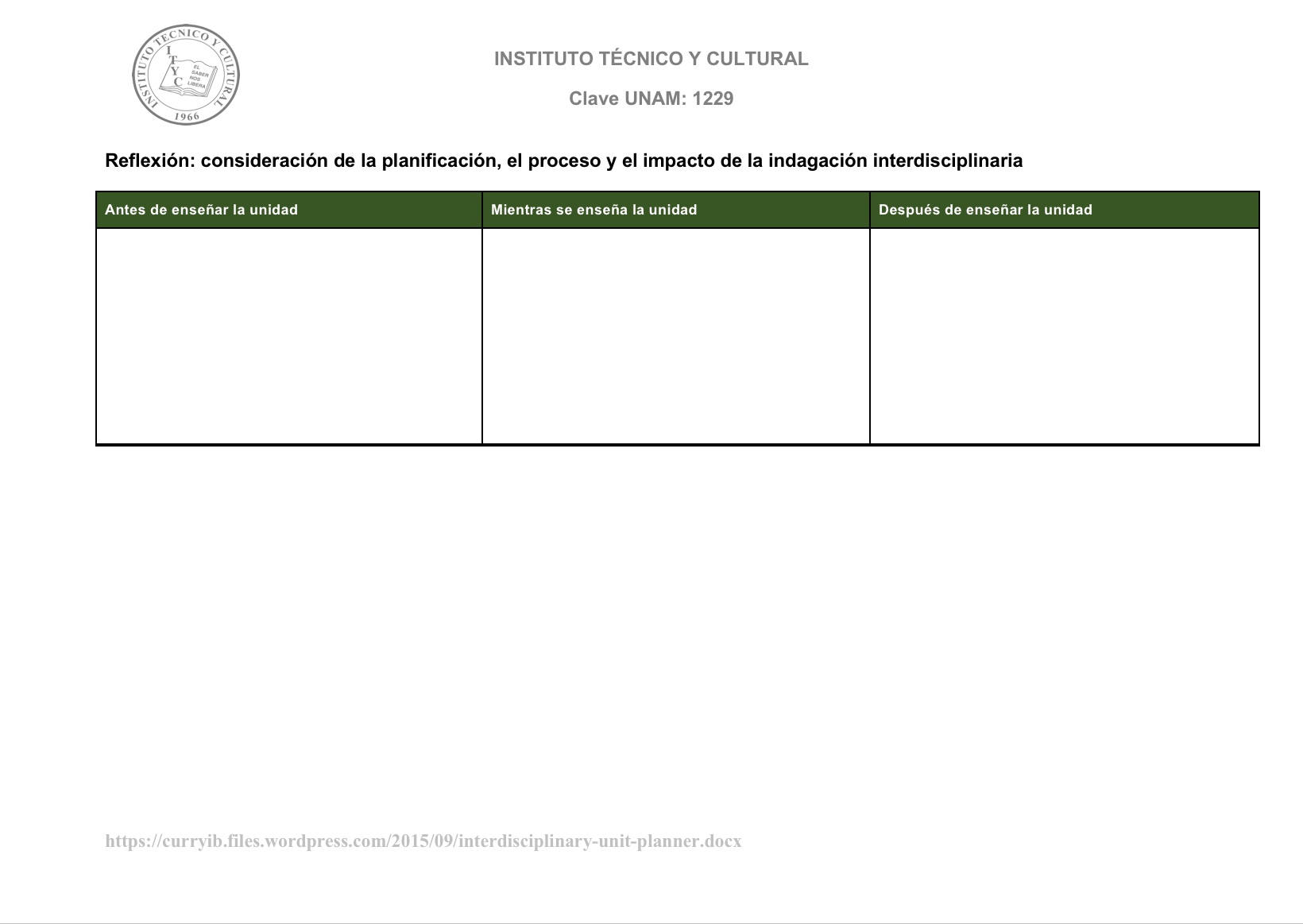 5.g Formatos e instrumentos para la planeación,
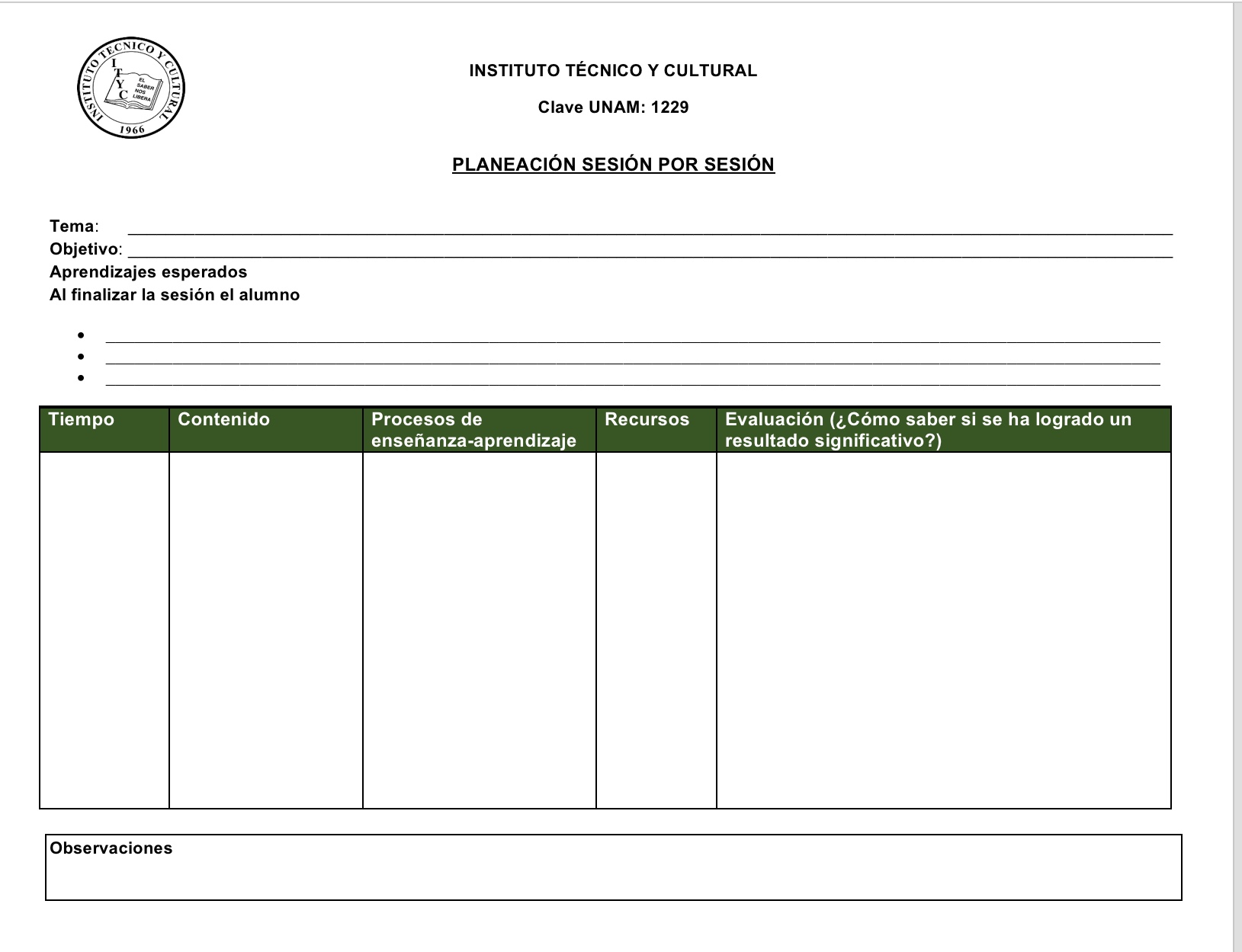 5.h Reflexión, logros, aspectos a mejorar
5.i Evidencias del proceso
Producto 4 
Organizador gráfico: preguntas esenciales.
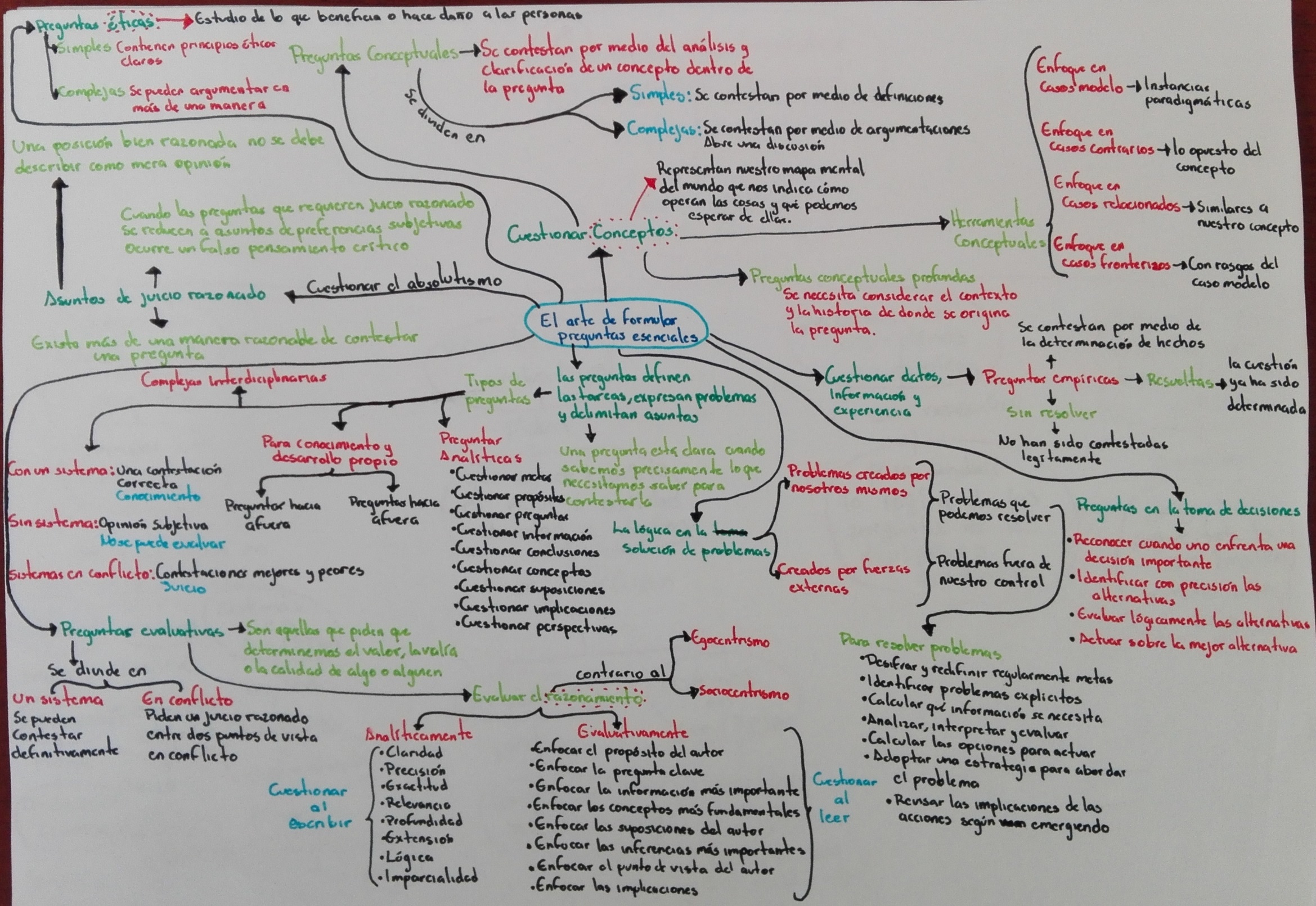 Producto 5 
Organizador gráfico: proceso de indagación.
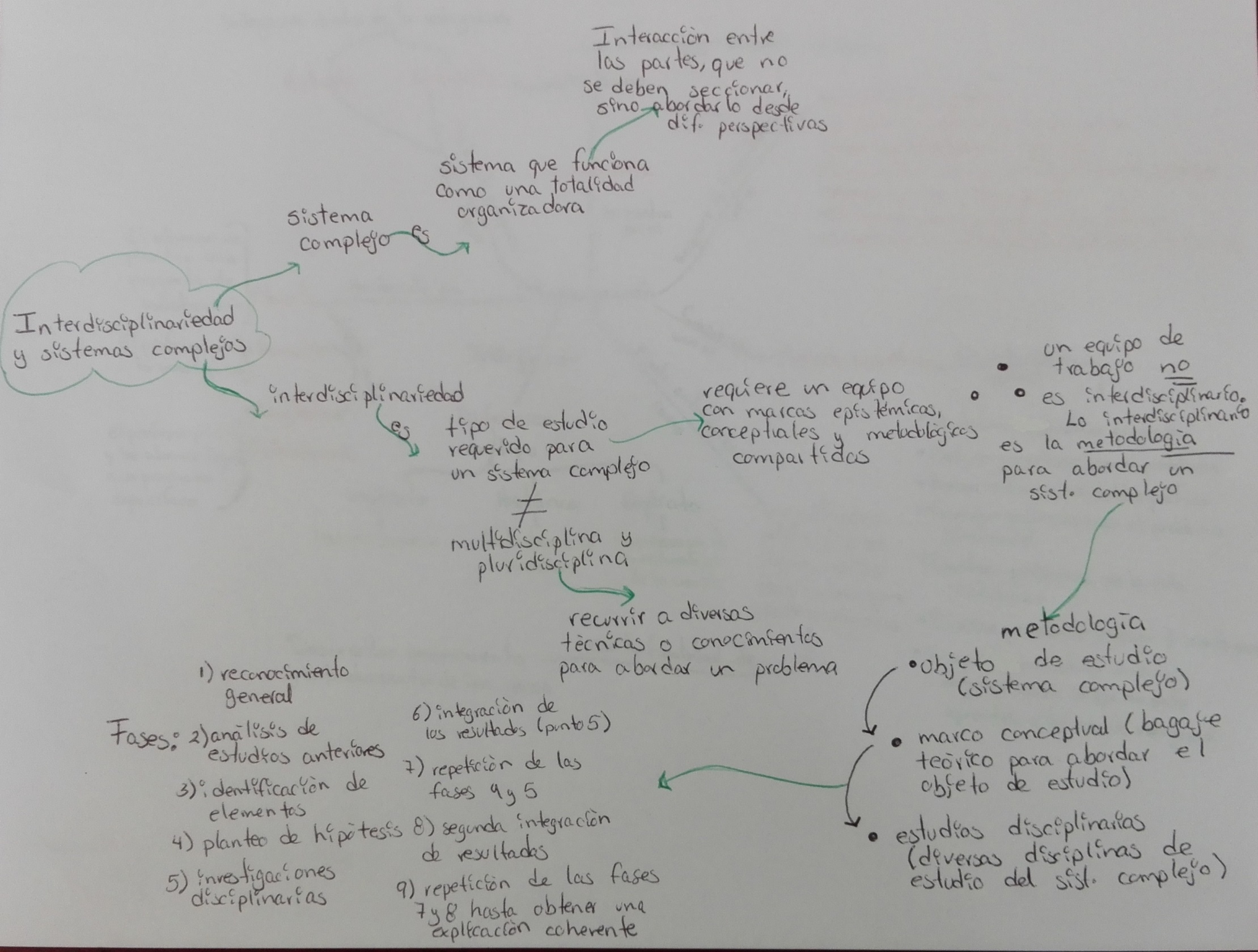 Producto 6
A.M.E. General
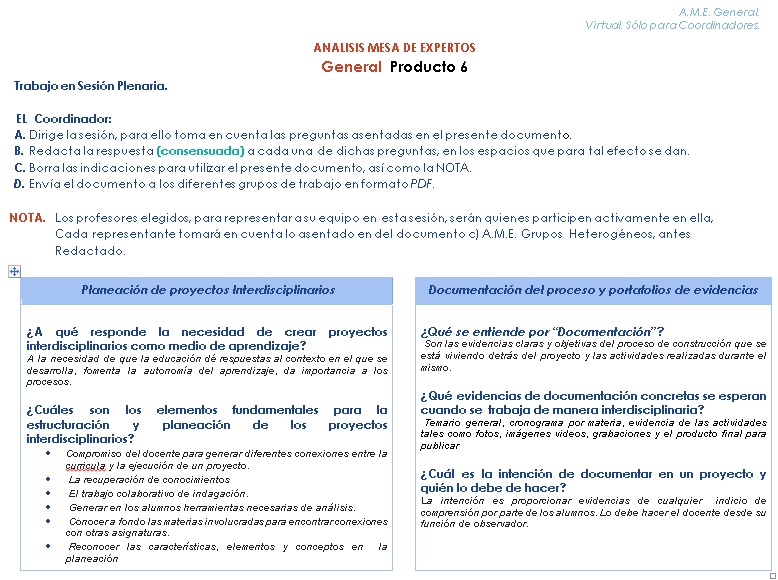 Producto 6
A.M.E. General
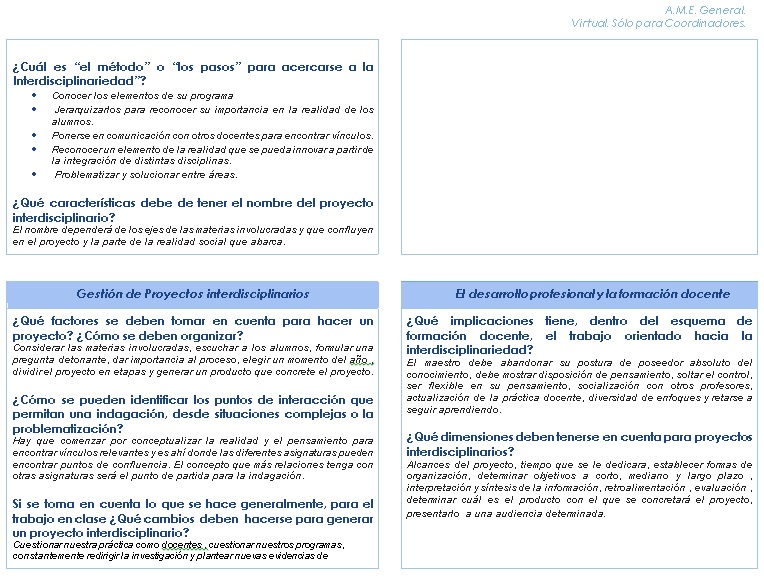 Producto 6
A.M.E. General
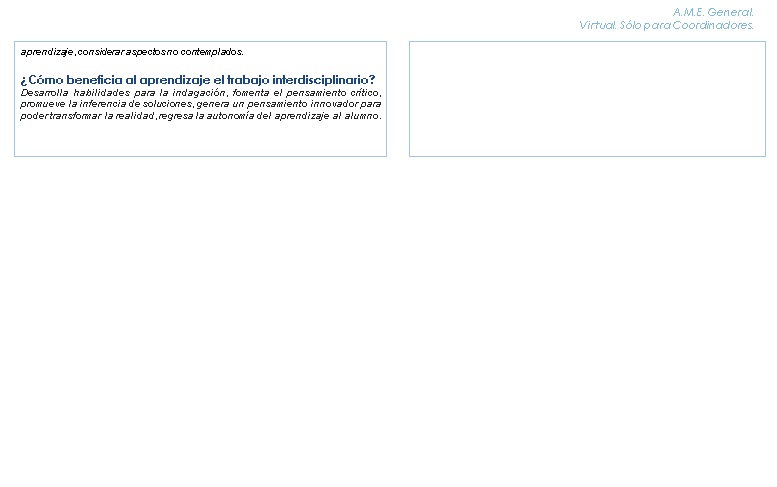 Producto 7
E.I.P. Resumen.
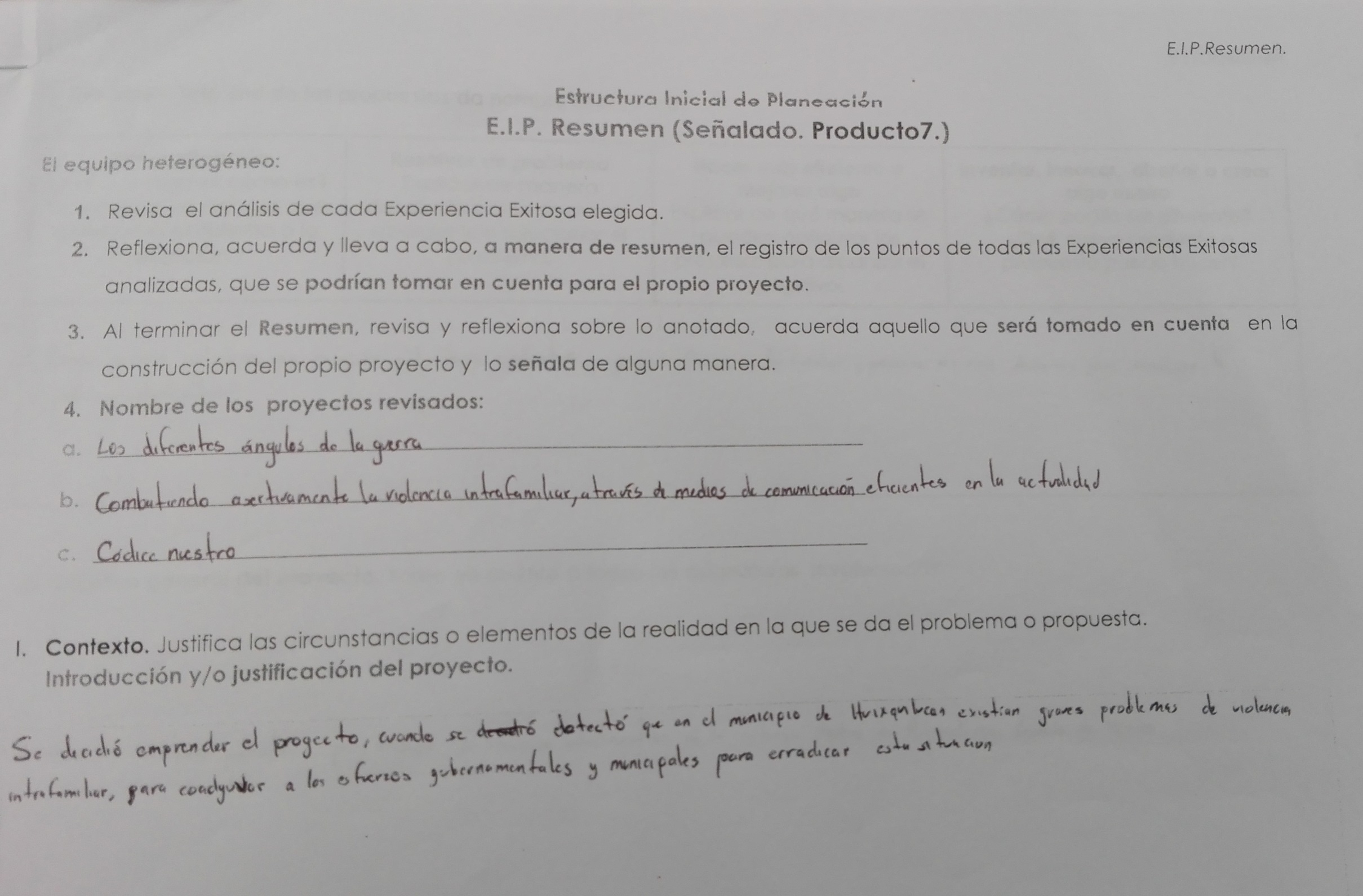 Producto 7
E.I.P. Resumen.
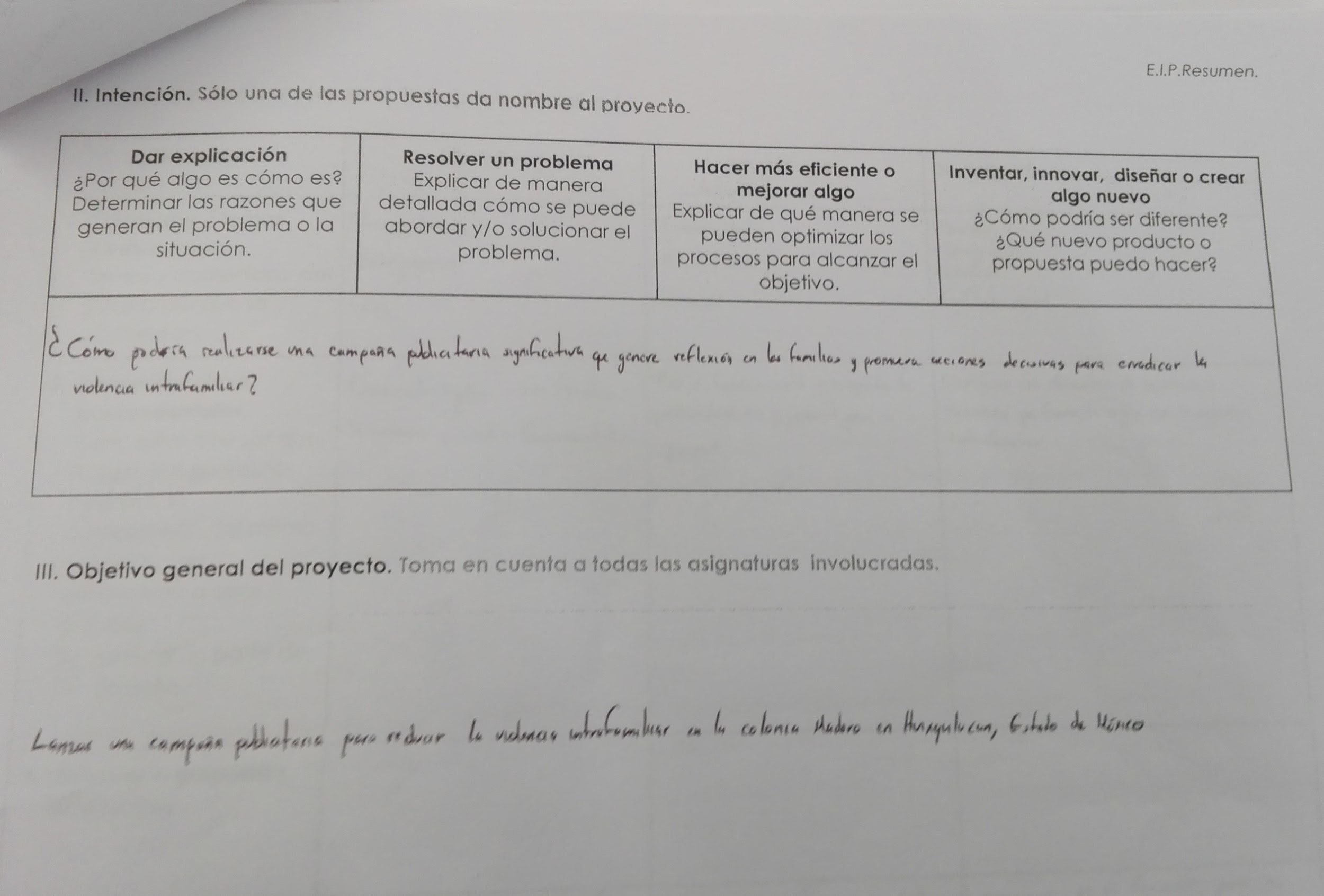 Producto 7
E.I.P. Resumen.
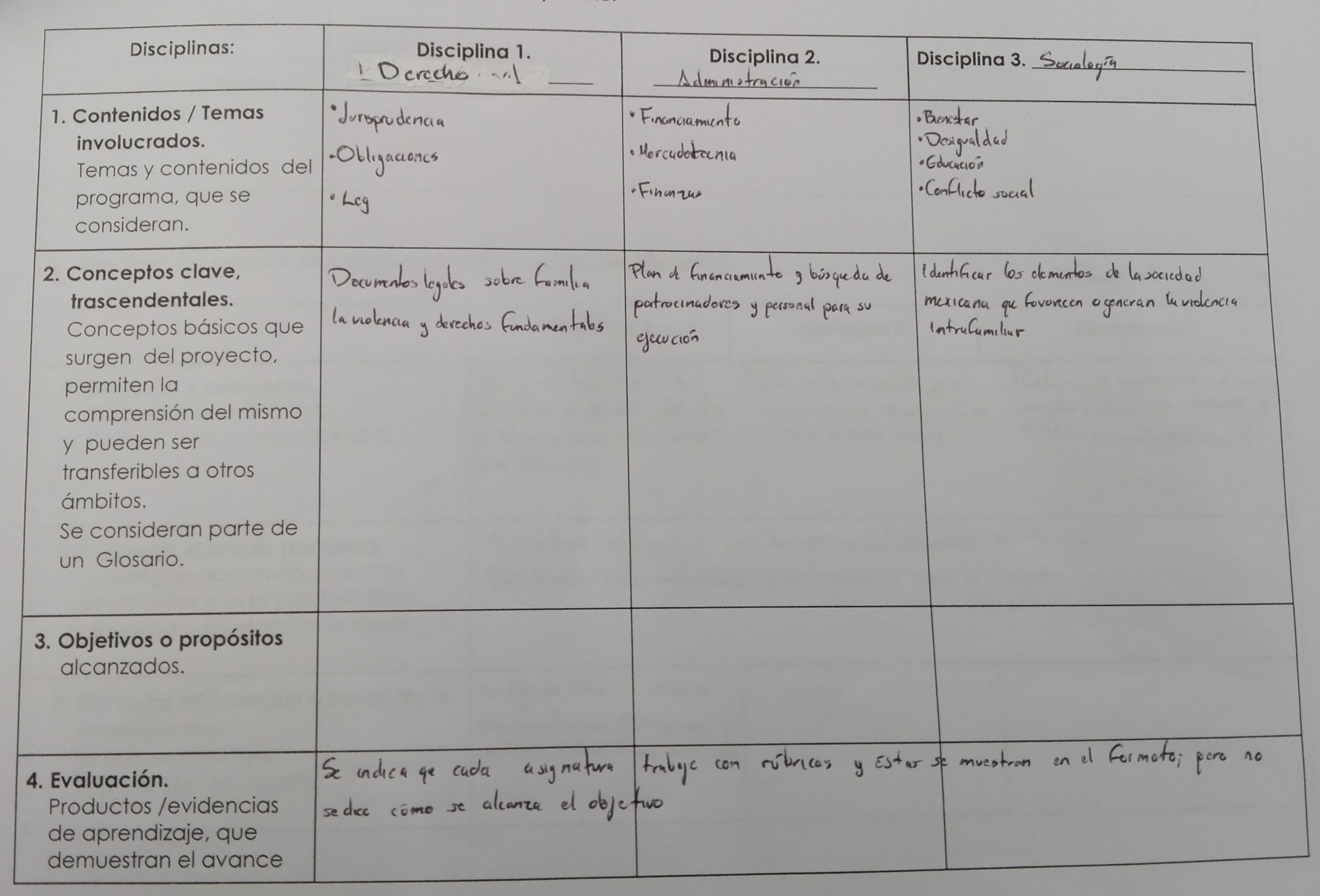 Producto 7
E.I.P. Resumen.
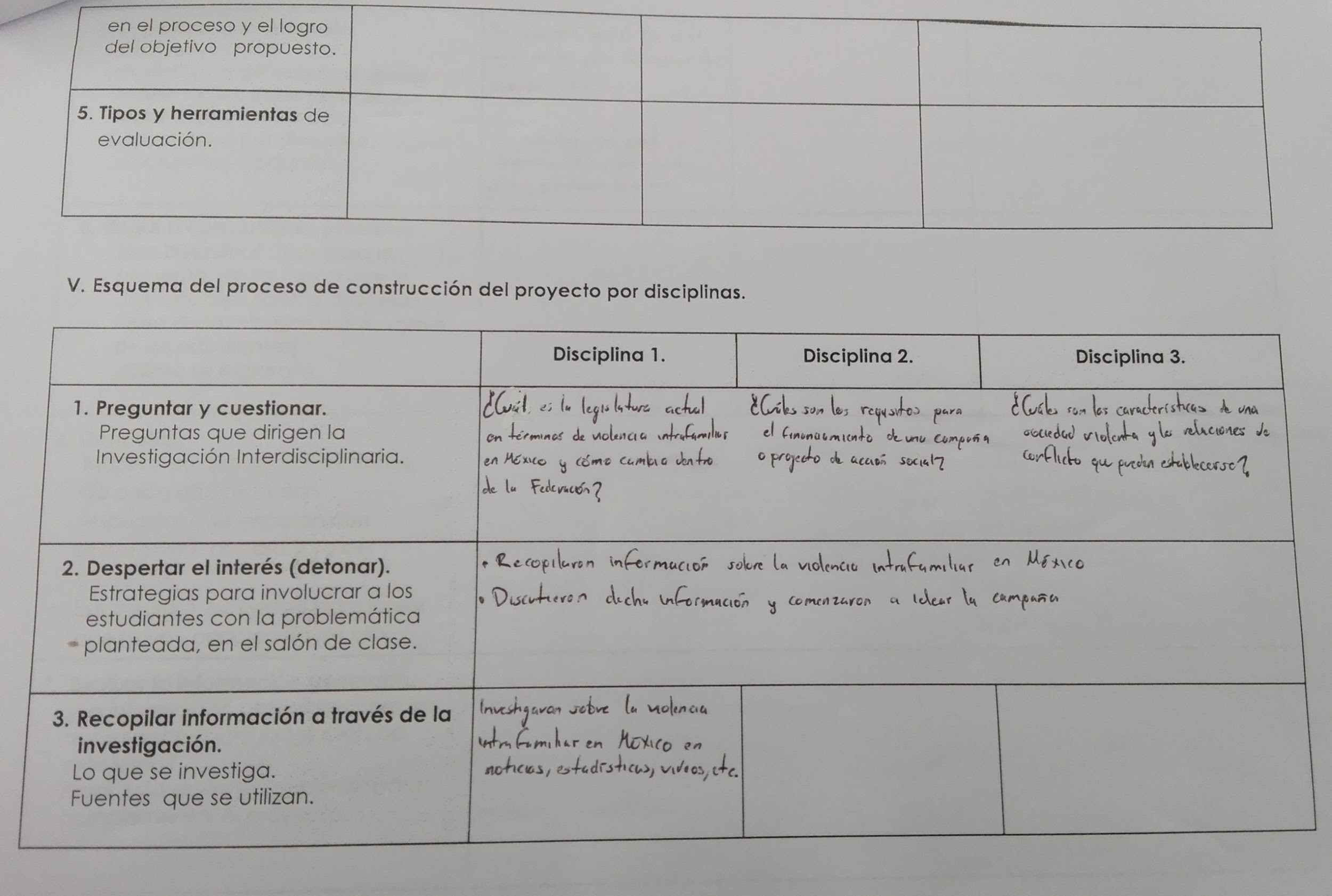 Producto 7
E.I.P. Resumen.
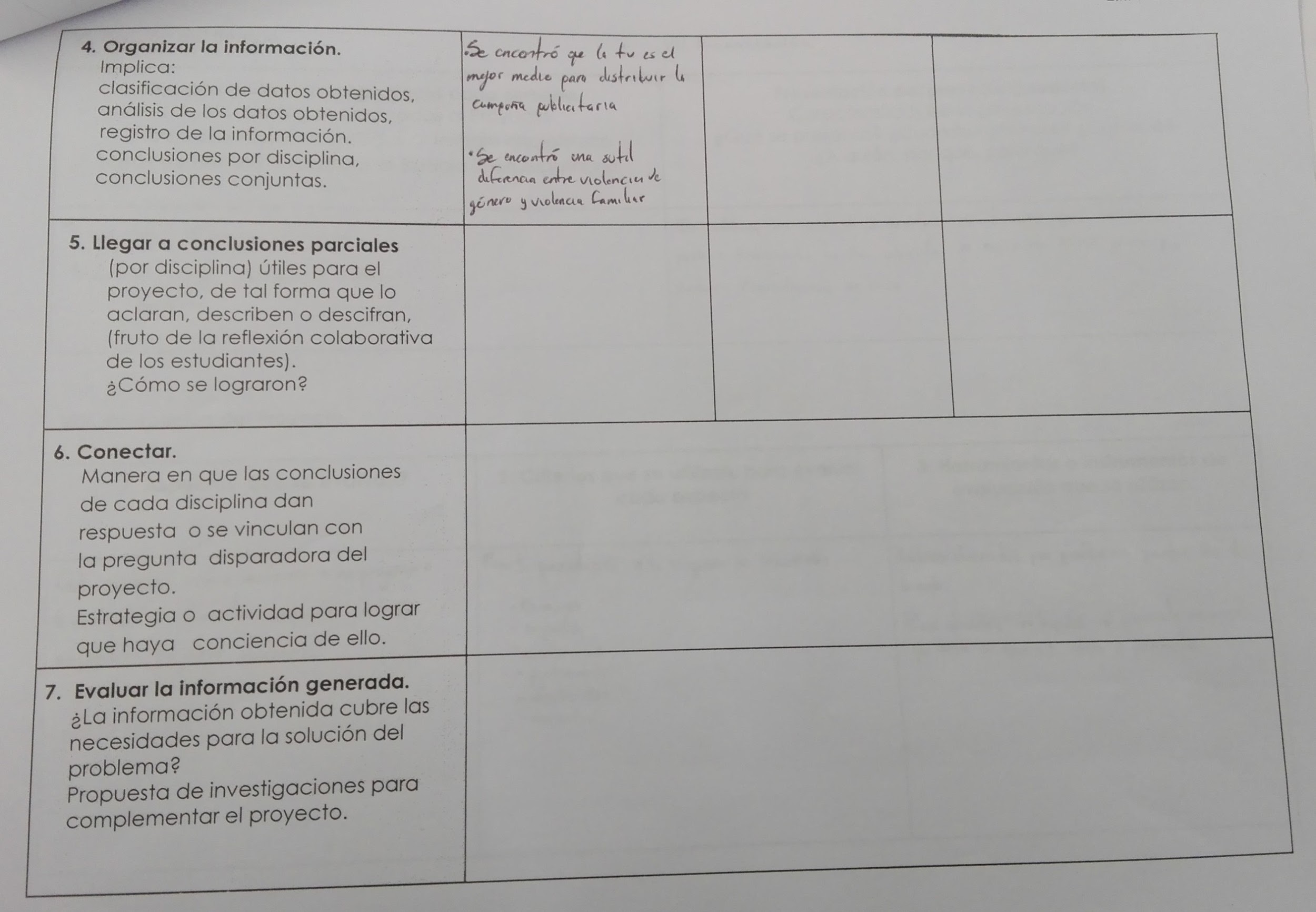 Producto 7
E.I.P. Resumen.
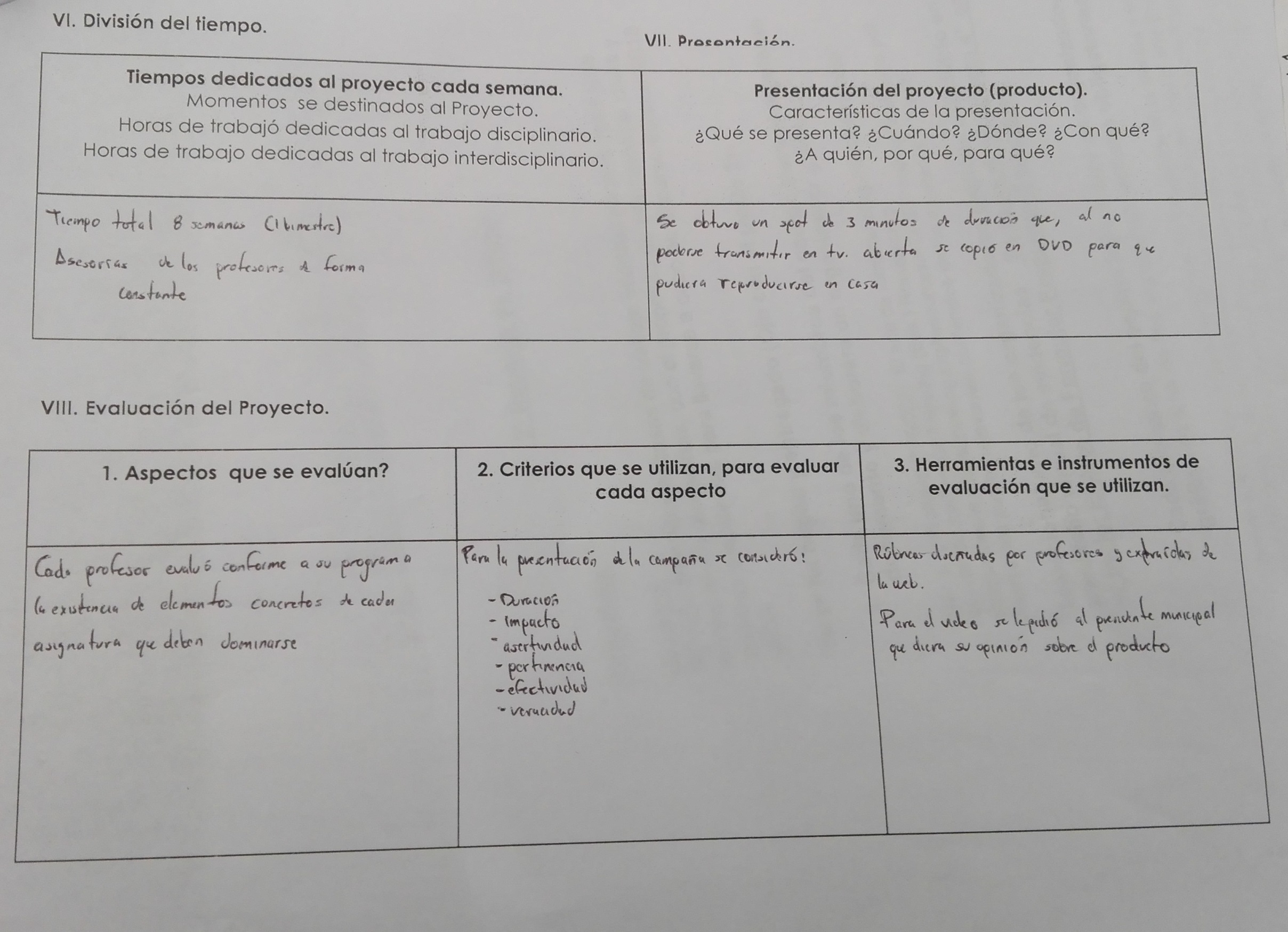 Producto 8
E.I.P. Elaboración del proyecto.
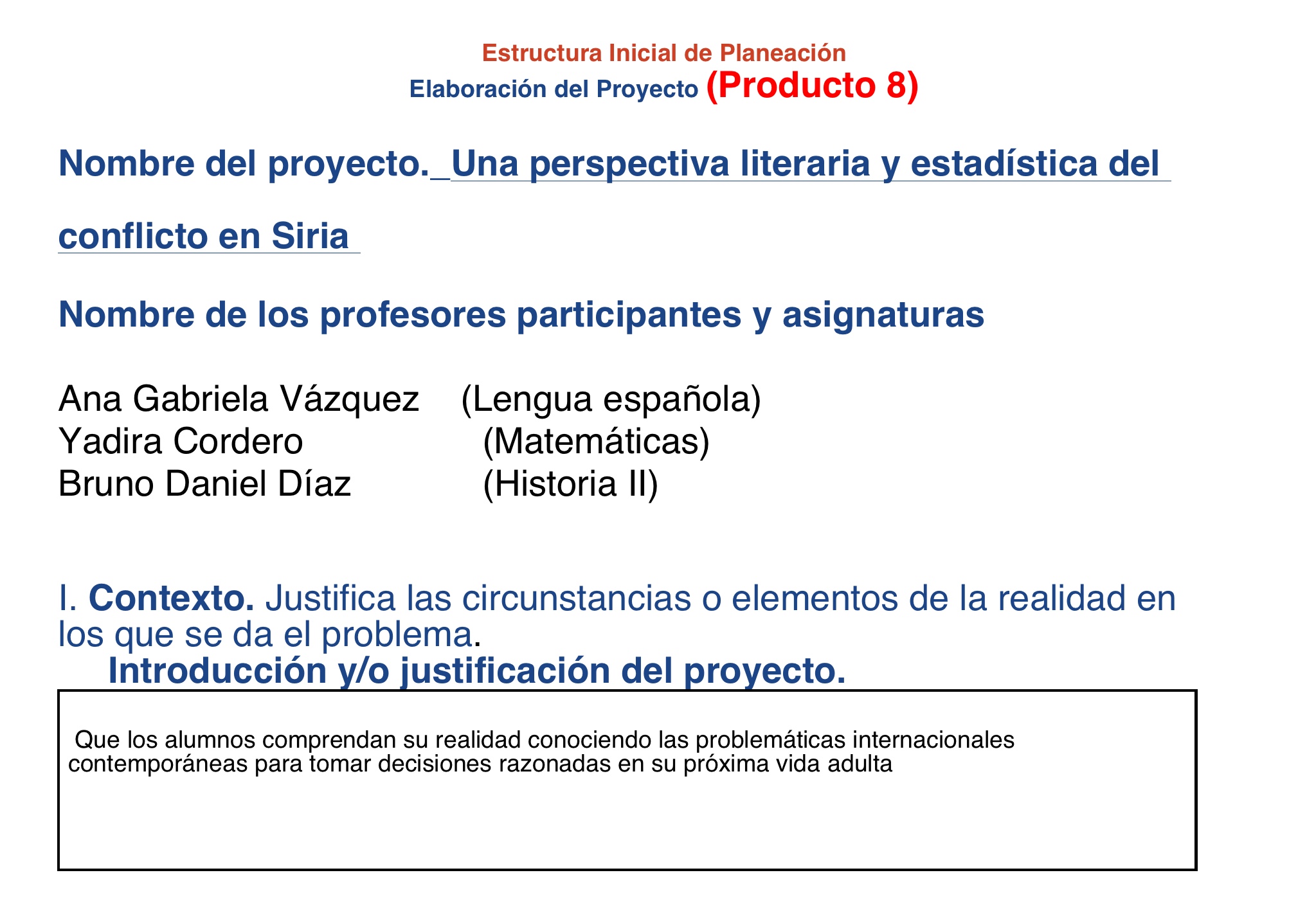 Producto 8
E.I.P. Elaboración del proyecto.
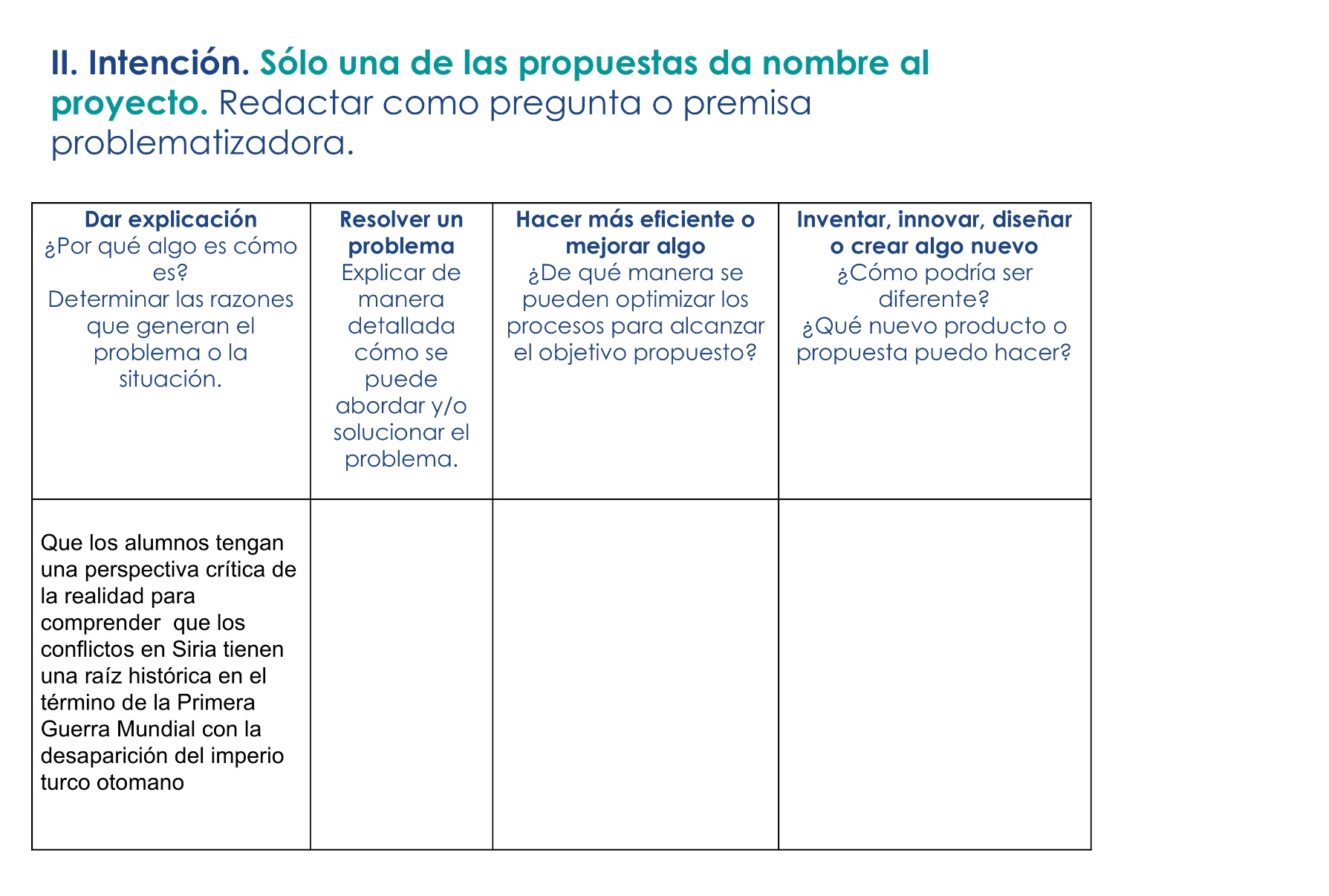 Producto 8
E.I.P. Elaboración del proyecto.
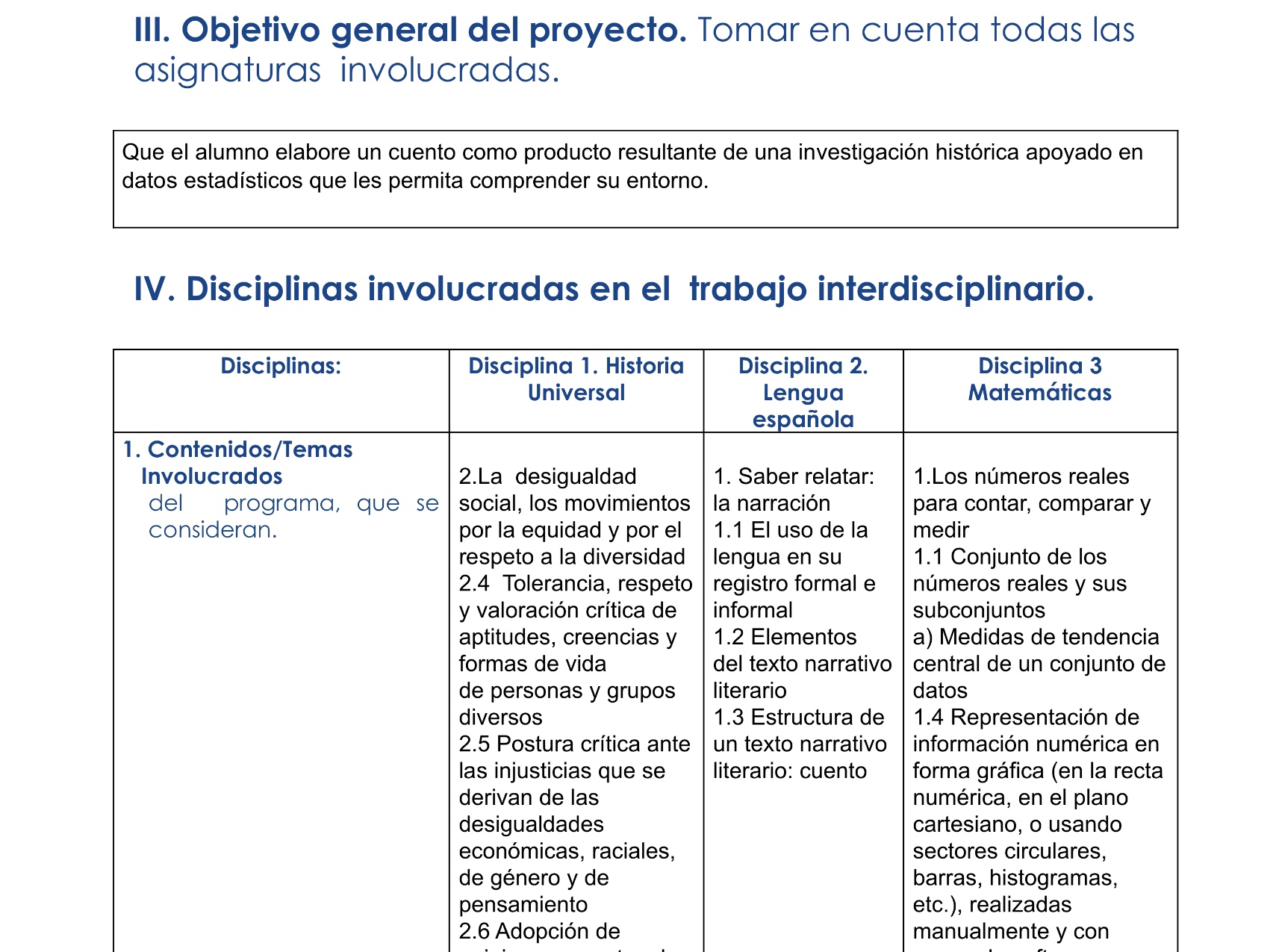 Producto 8
E.I.P. Elaboración del proyecto.
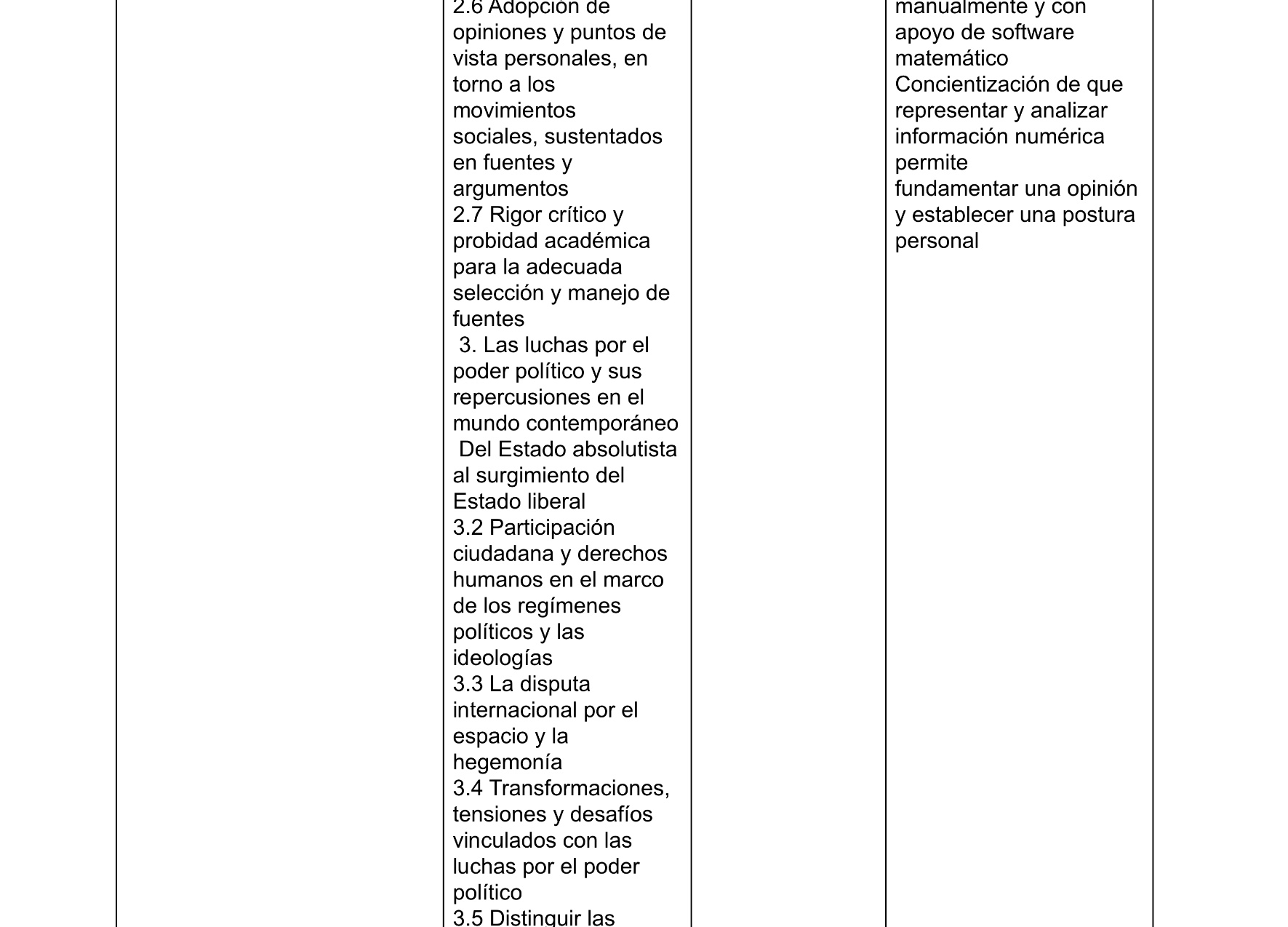 Producto 8
E.I.P. Elaboración del proyecto.
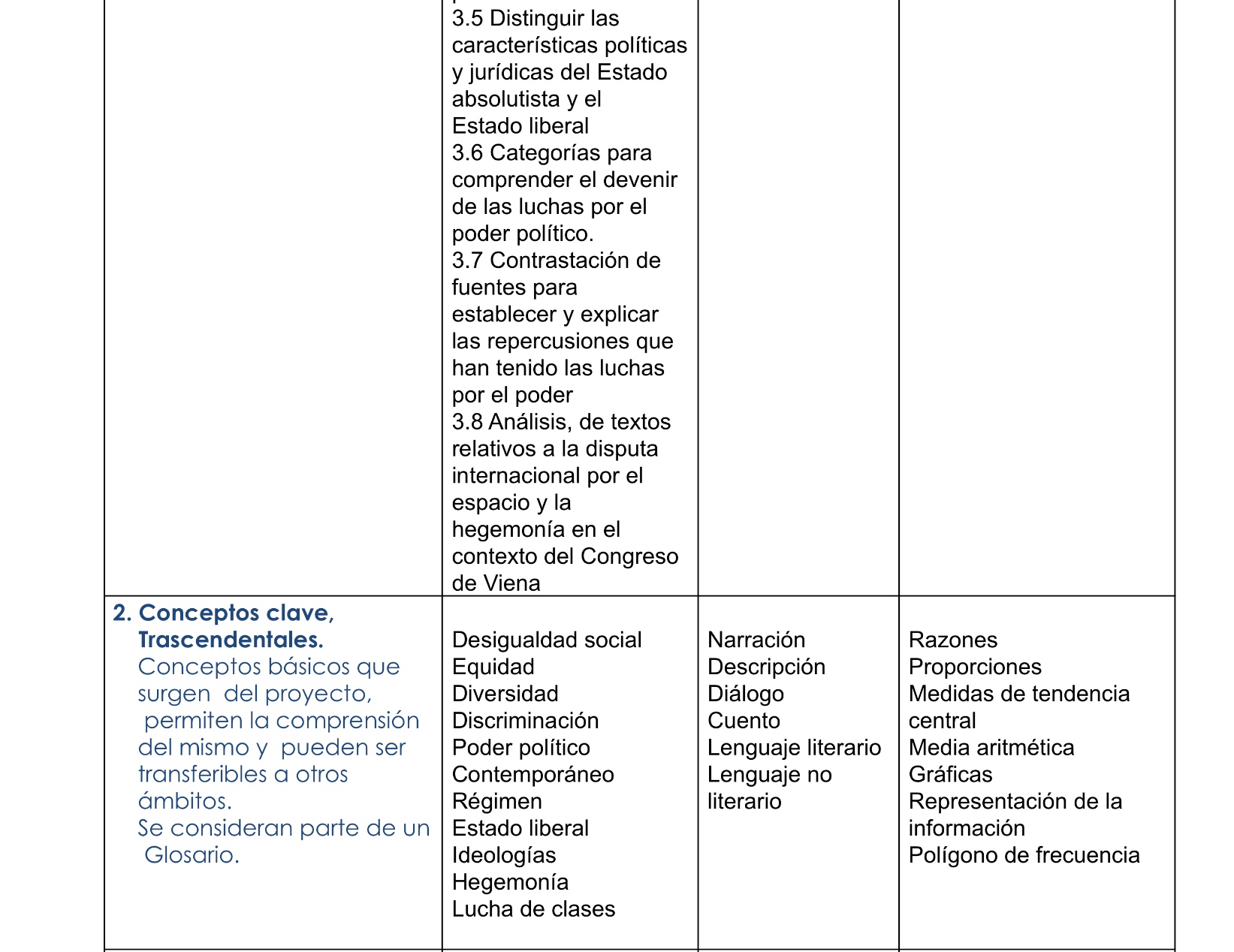 Producto 8
E.I.P. Elaboración del proyecto.
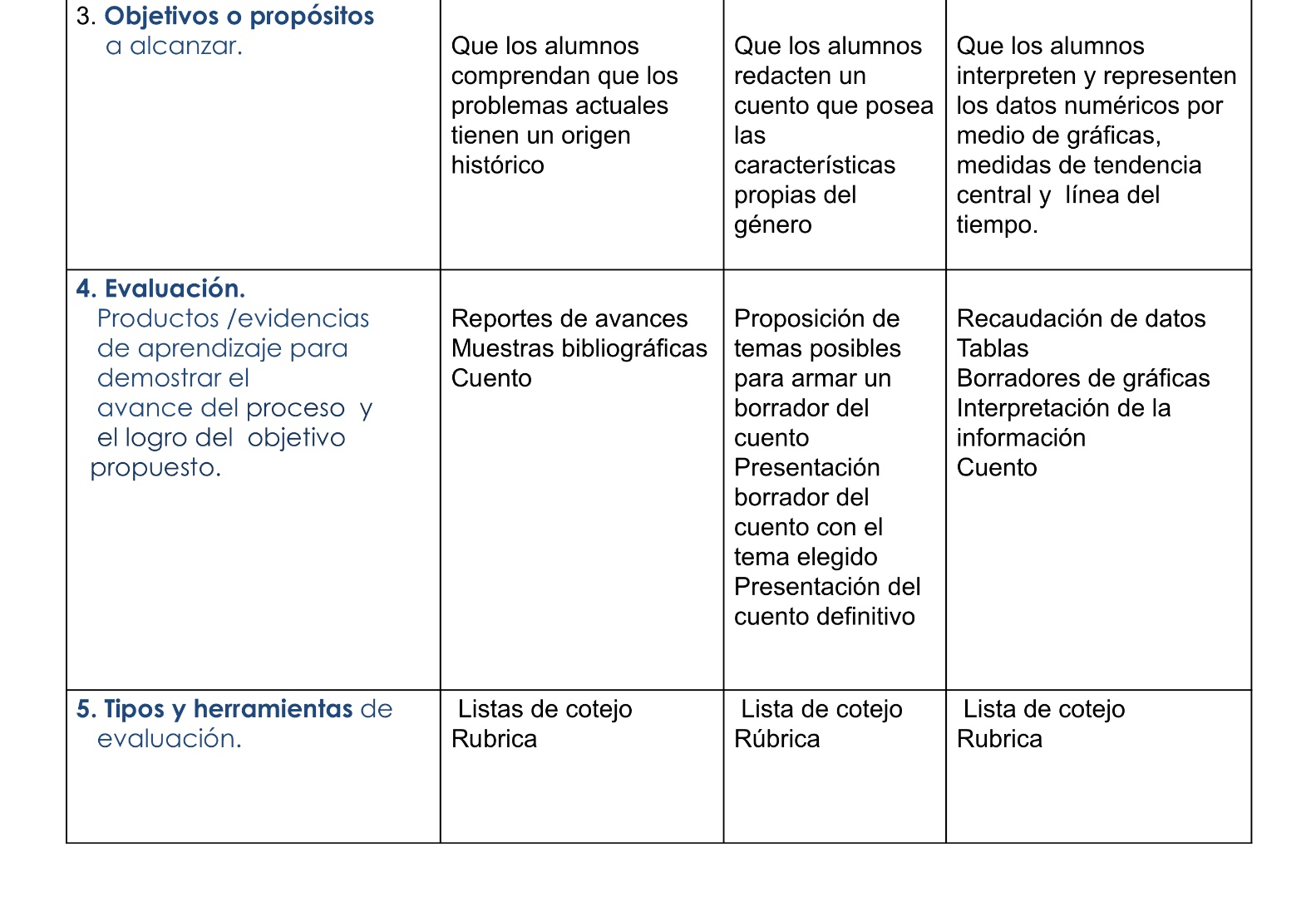 Producto 8
E.I.P. Elaboración del proyecto.
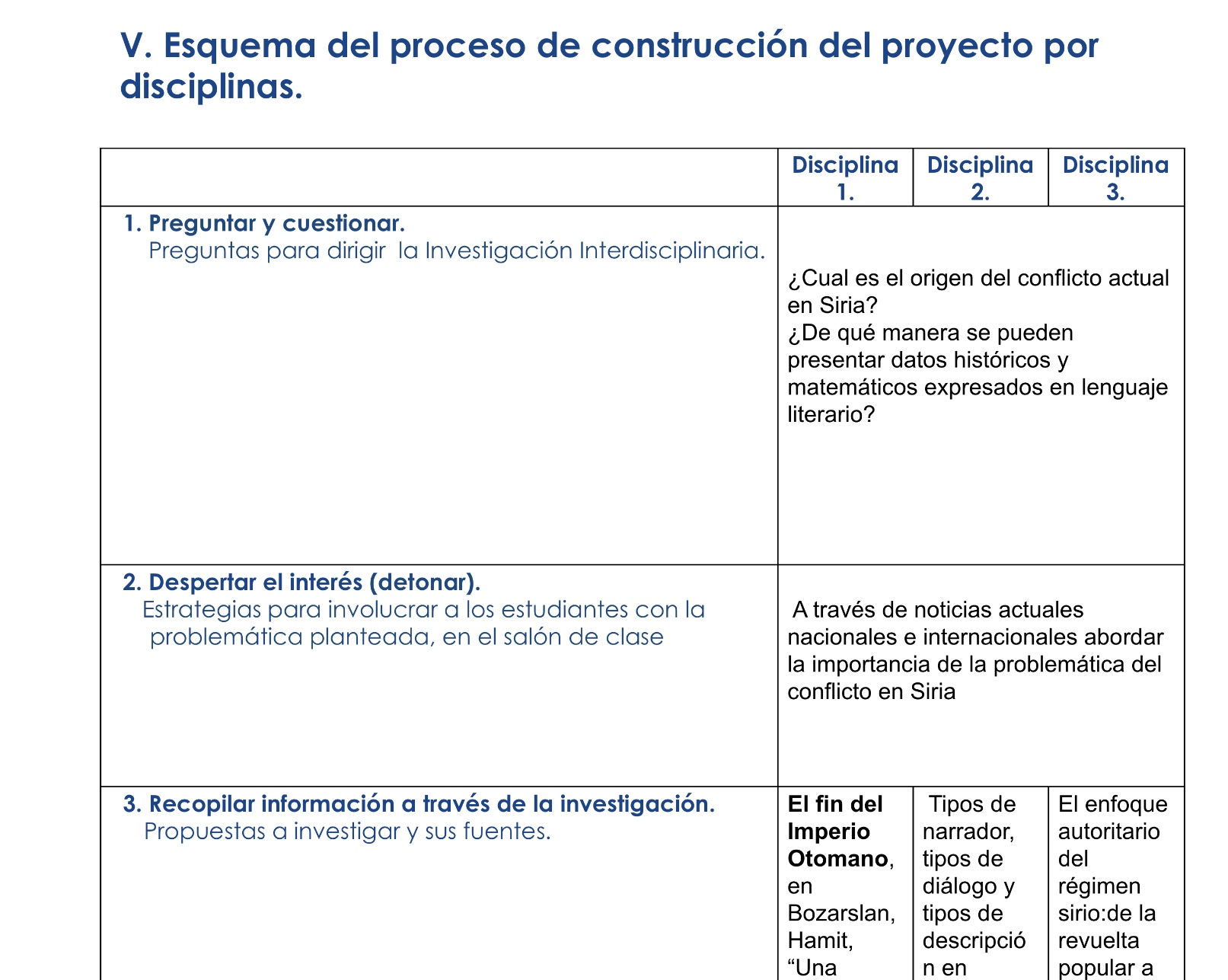 Producto 8
E.I.P. Elaboración del proyecto.
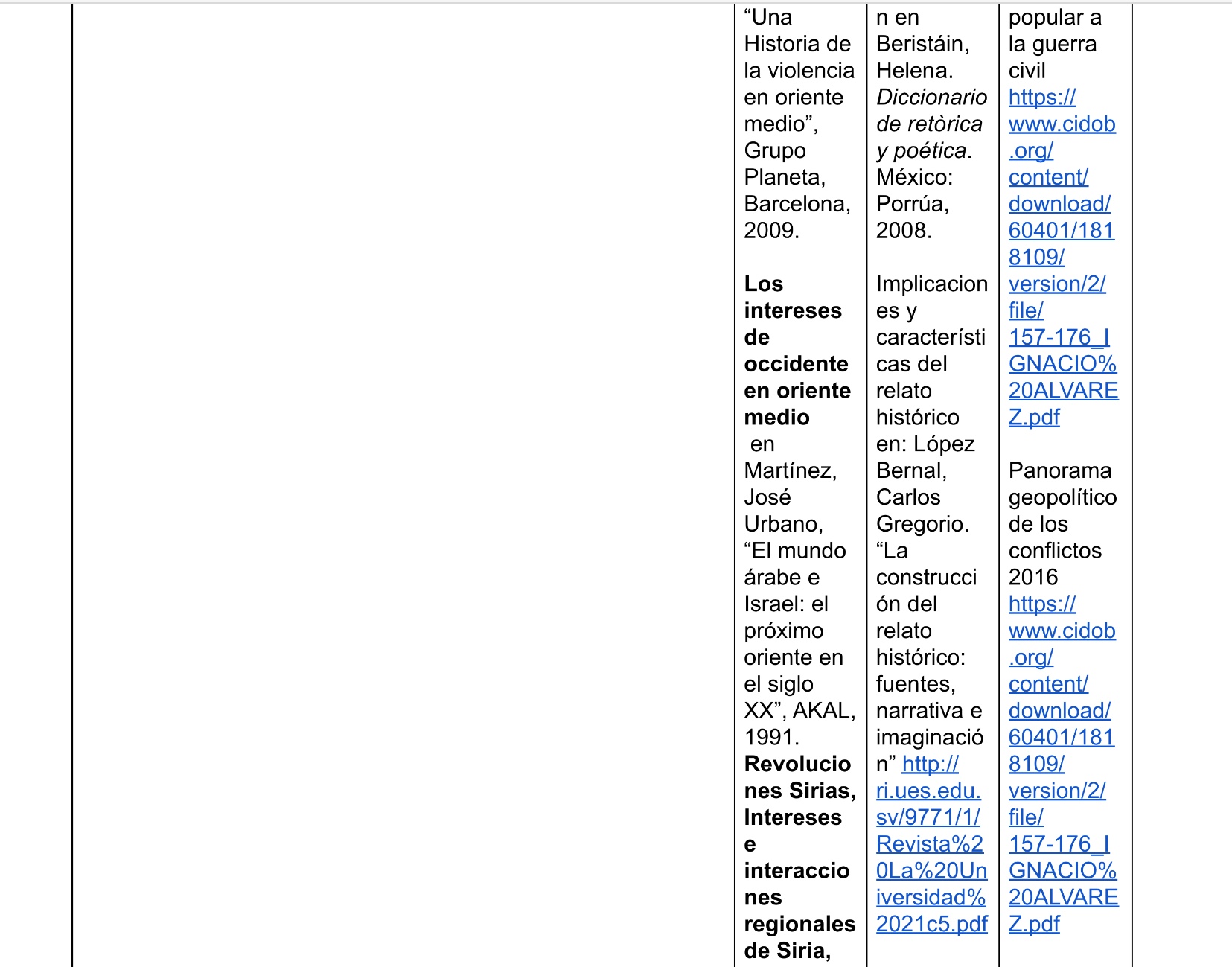 Producto 8
E.I.P. Elaboración del proyecto.
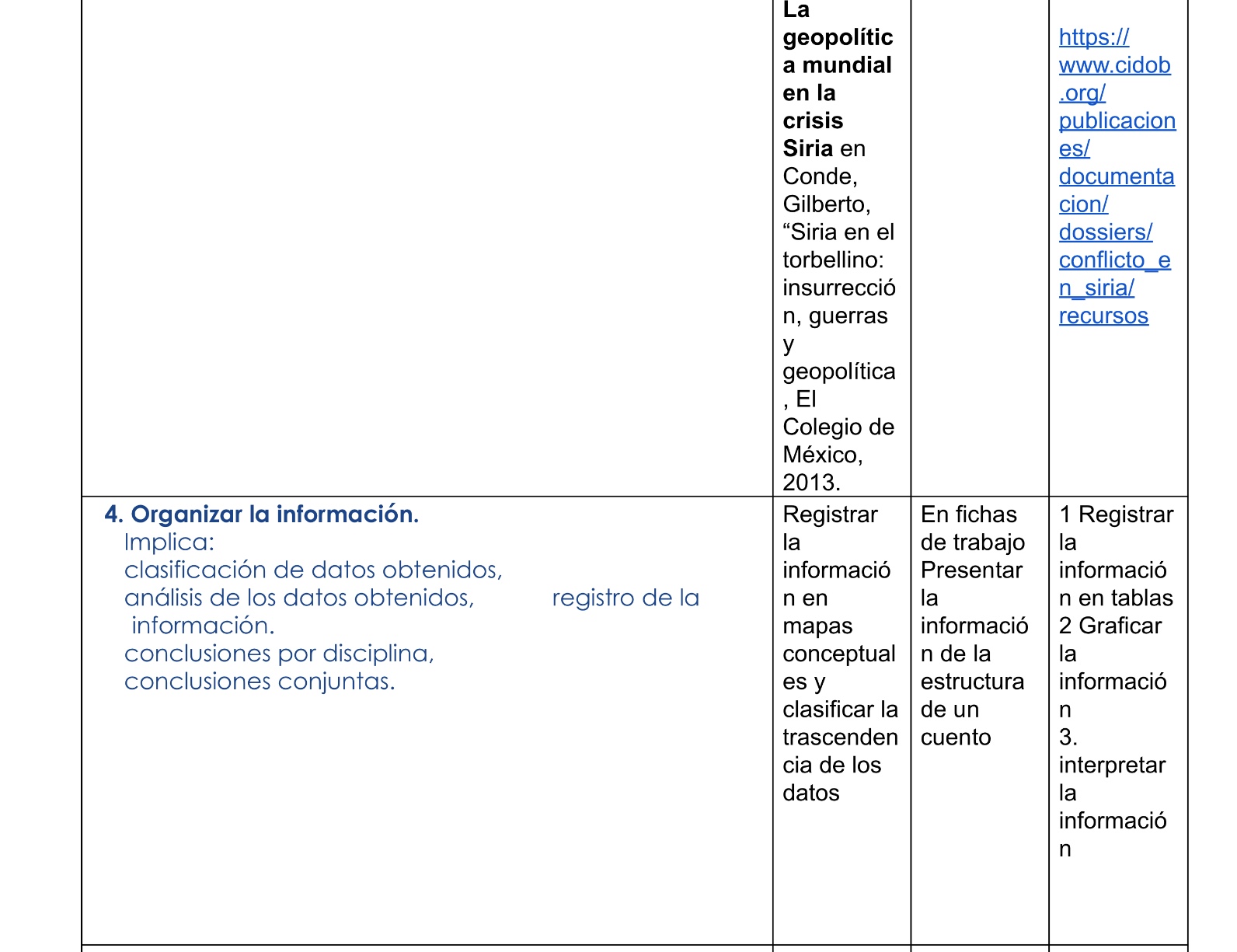 Producto 8
E.I.P. Elaboración del proyecto.
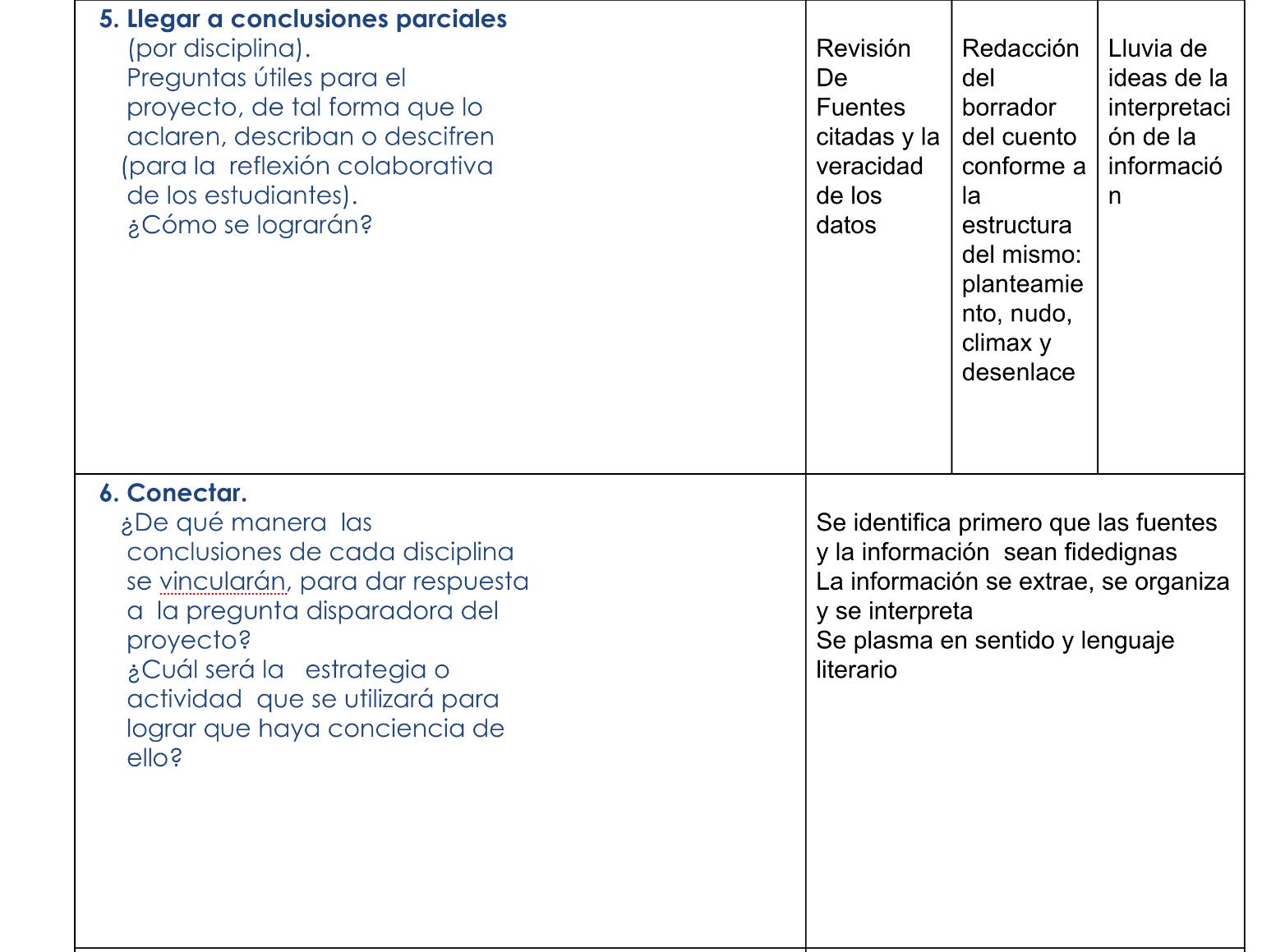 Producto 8
E.I.P. Elaboración del proyecto.
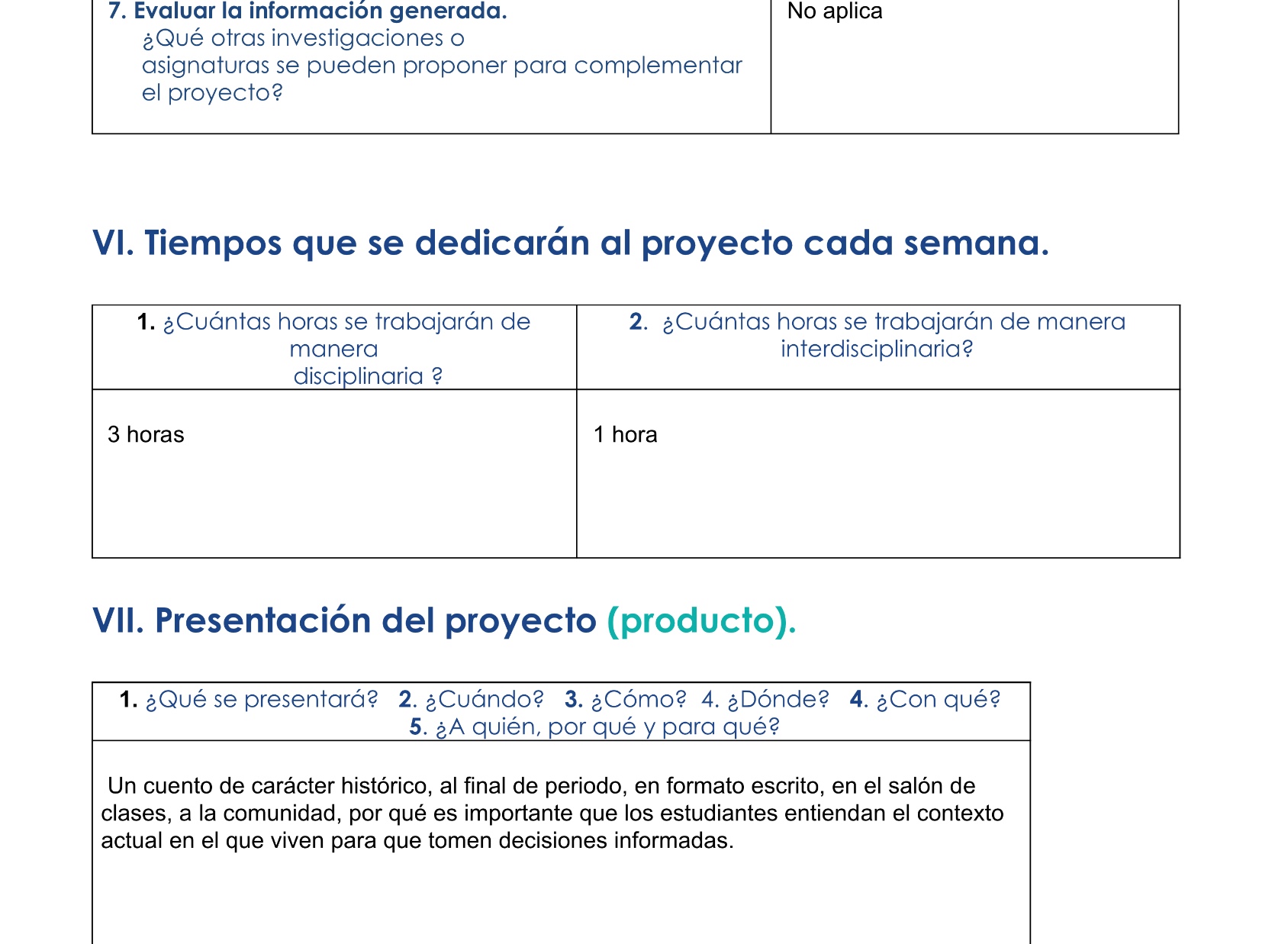 Producto 8
E.I.P. Elaboración del proyecto.
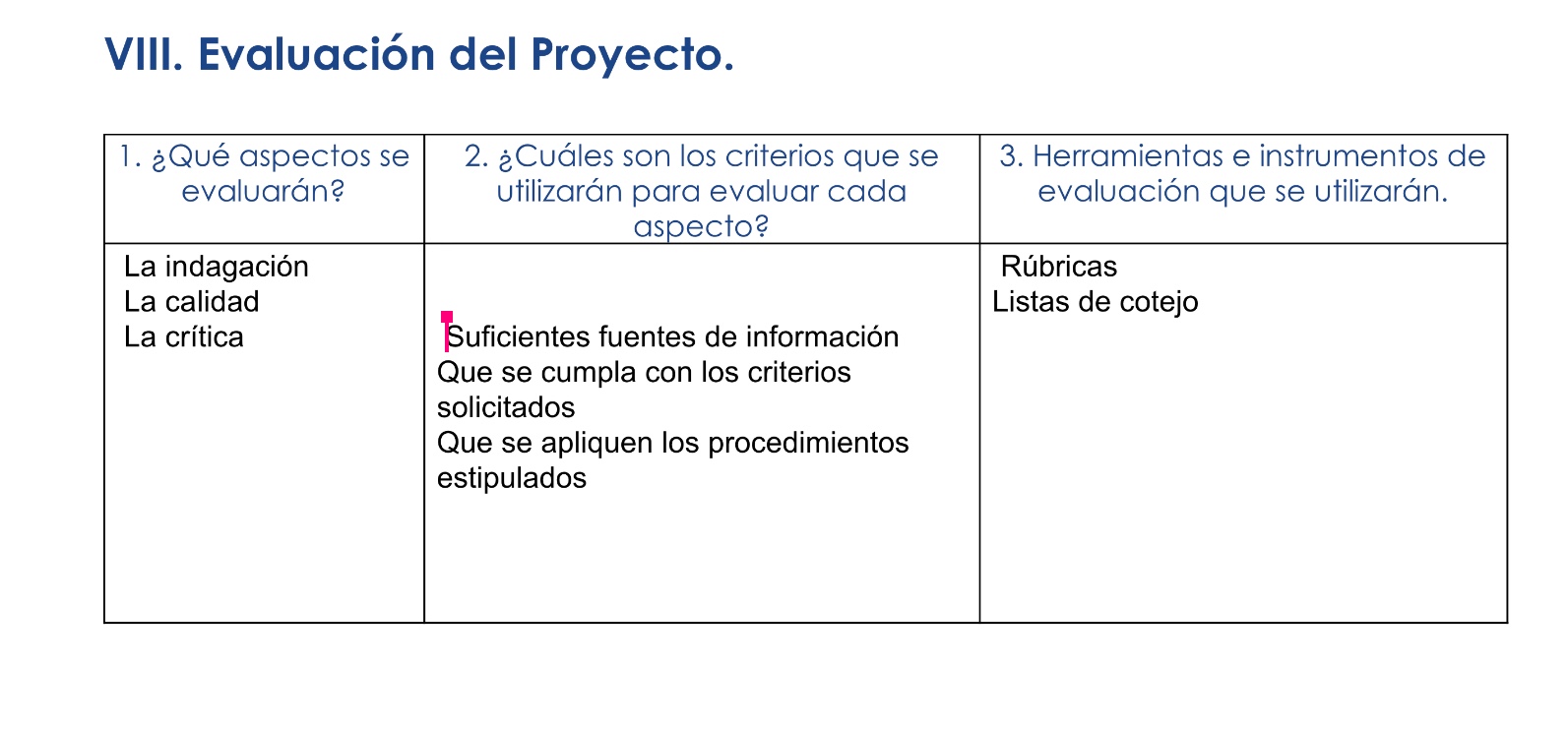 Producto 9
Fotografías de la sesión 2
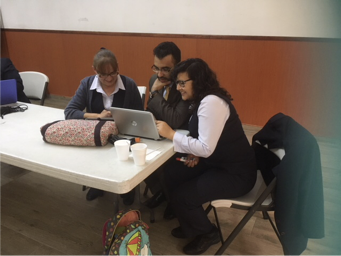 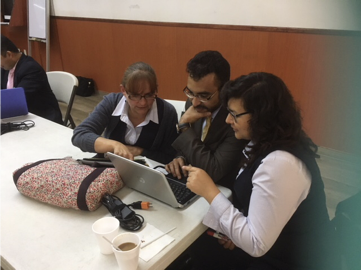 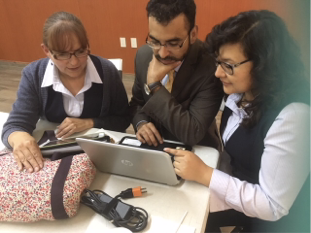 Producto 10  Evaluación y tipos, herramientas y productos de aprendizaje.
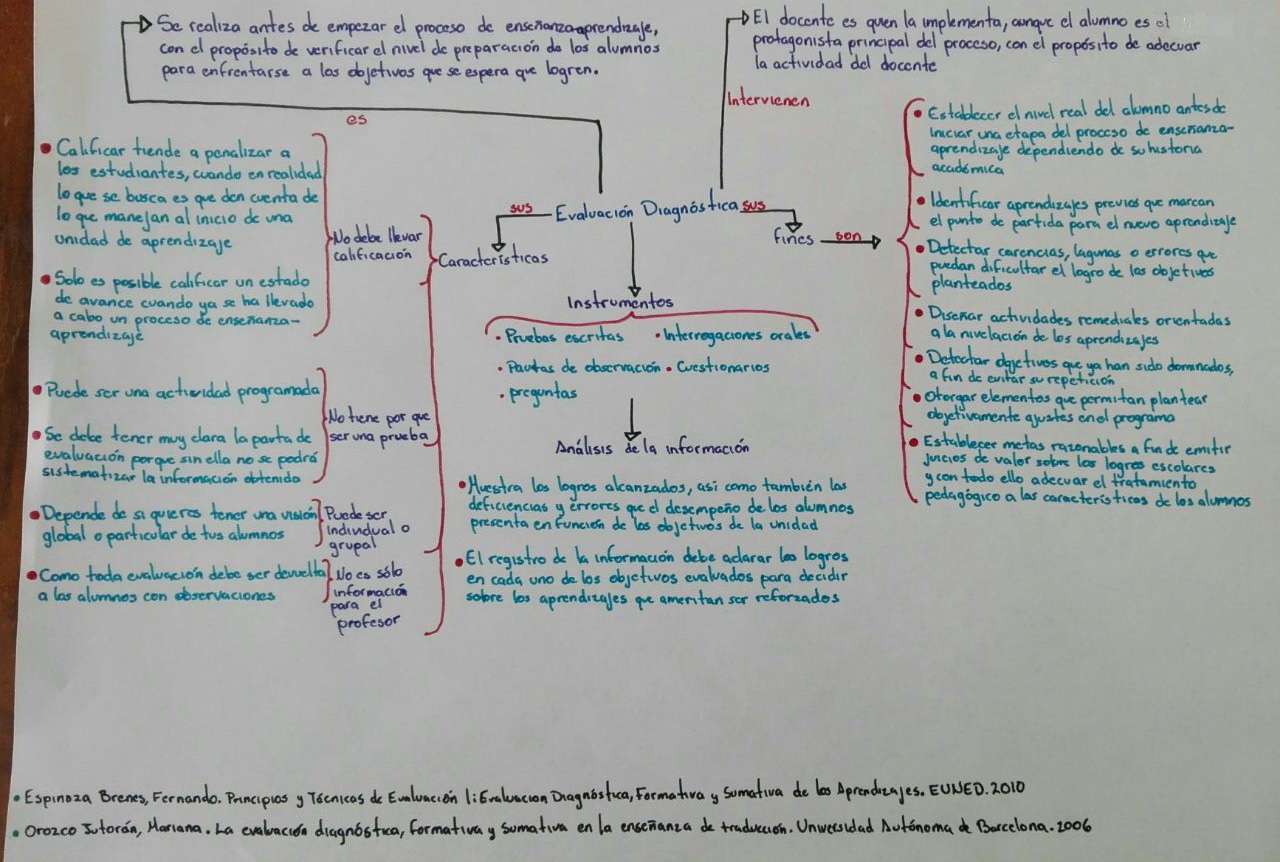 Producto 10  Evaluación y tipos, herramientas y productos de aprendizaje.
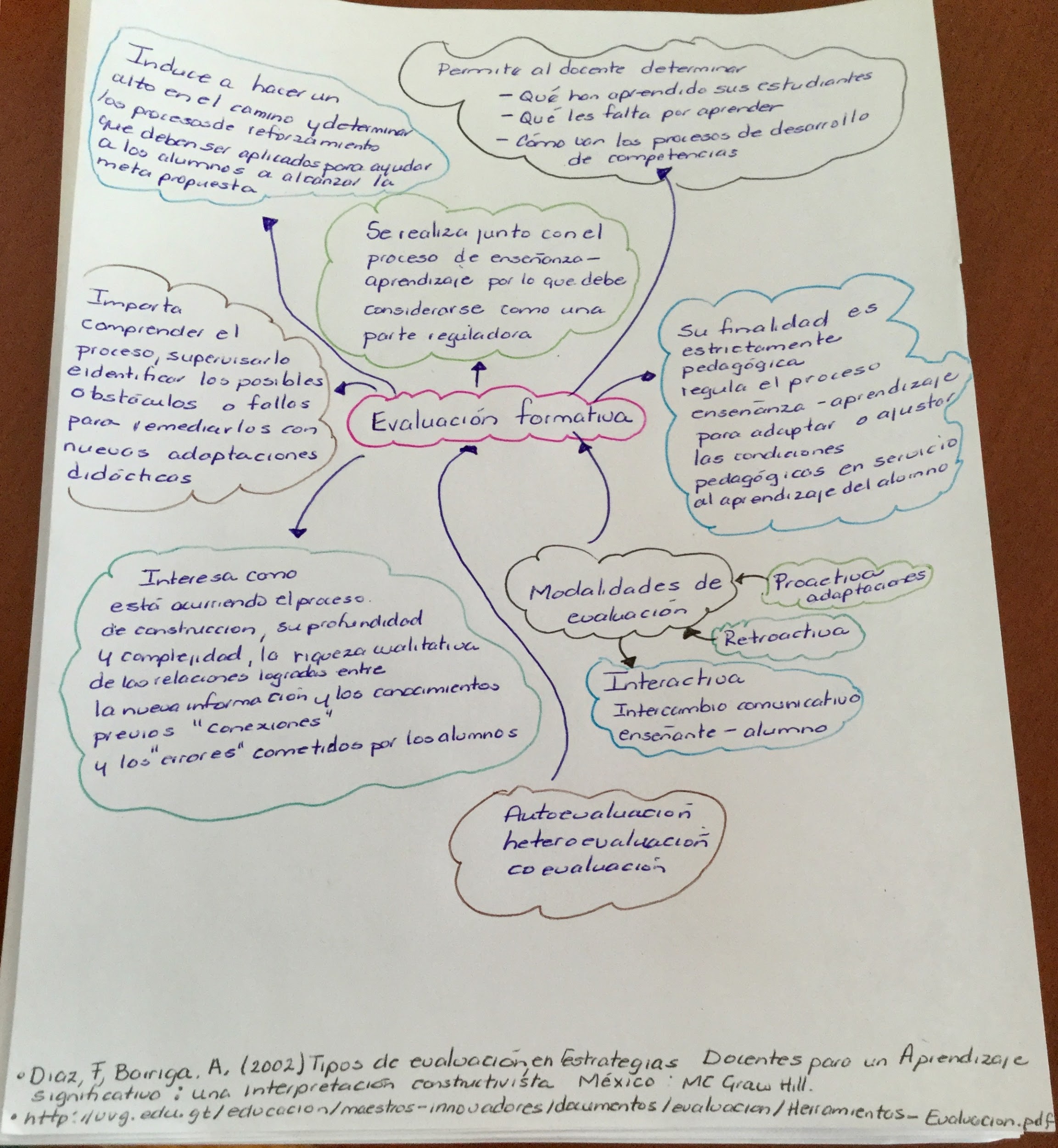 Producto 10  Evaluación y tipos, herramientas y productos de aprendizaje.
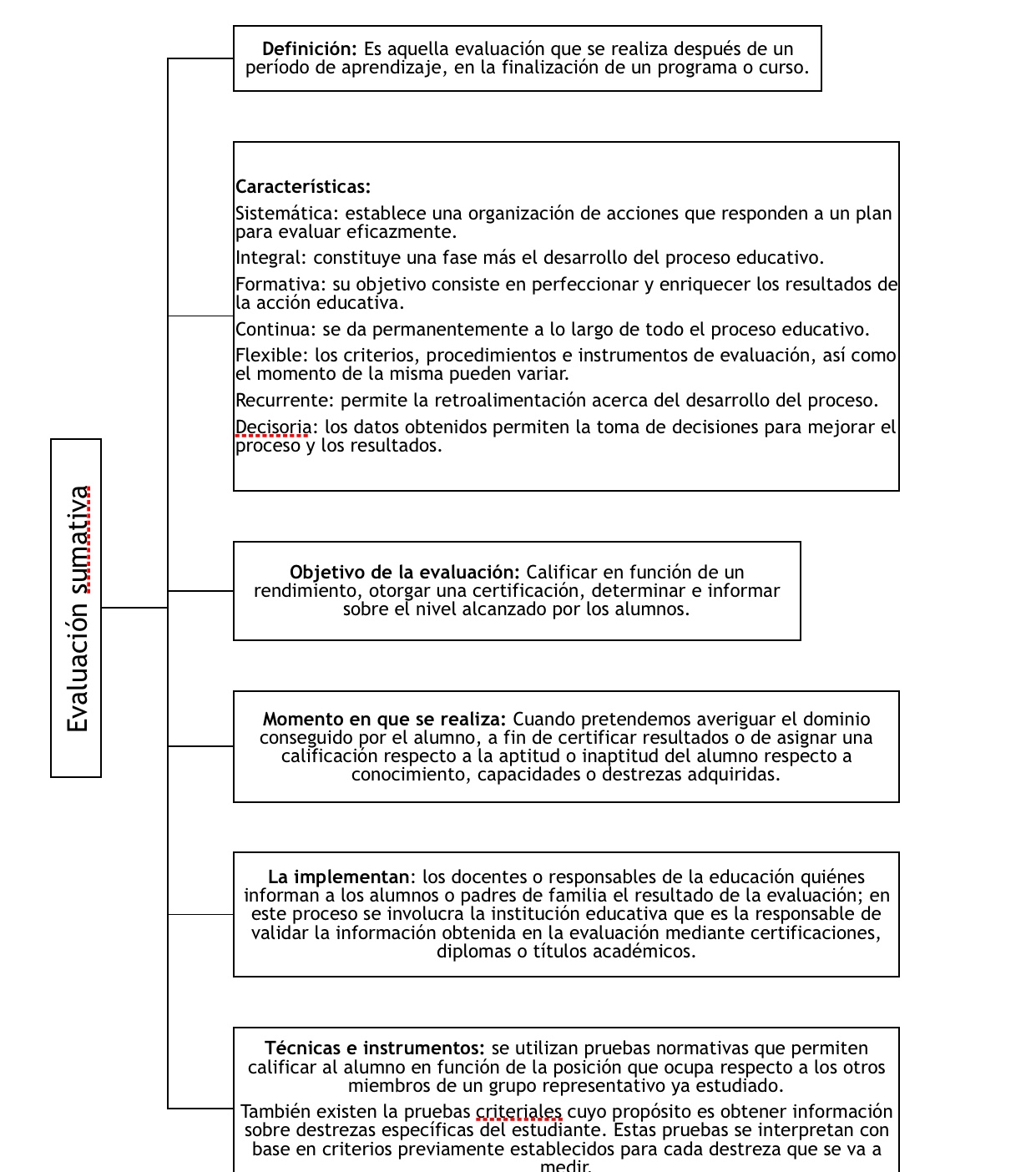 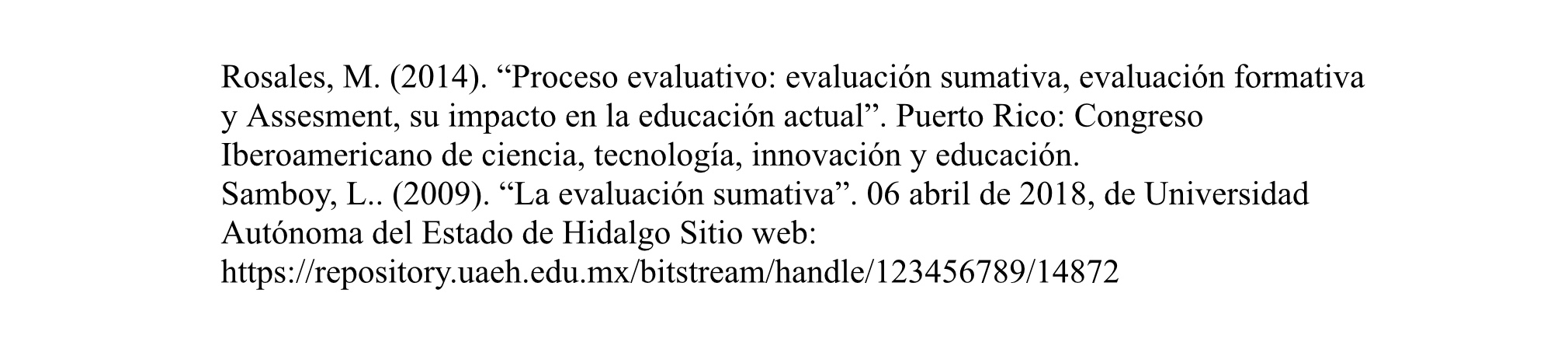 Producto 11 Evaluación, formatos, prerequisito
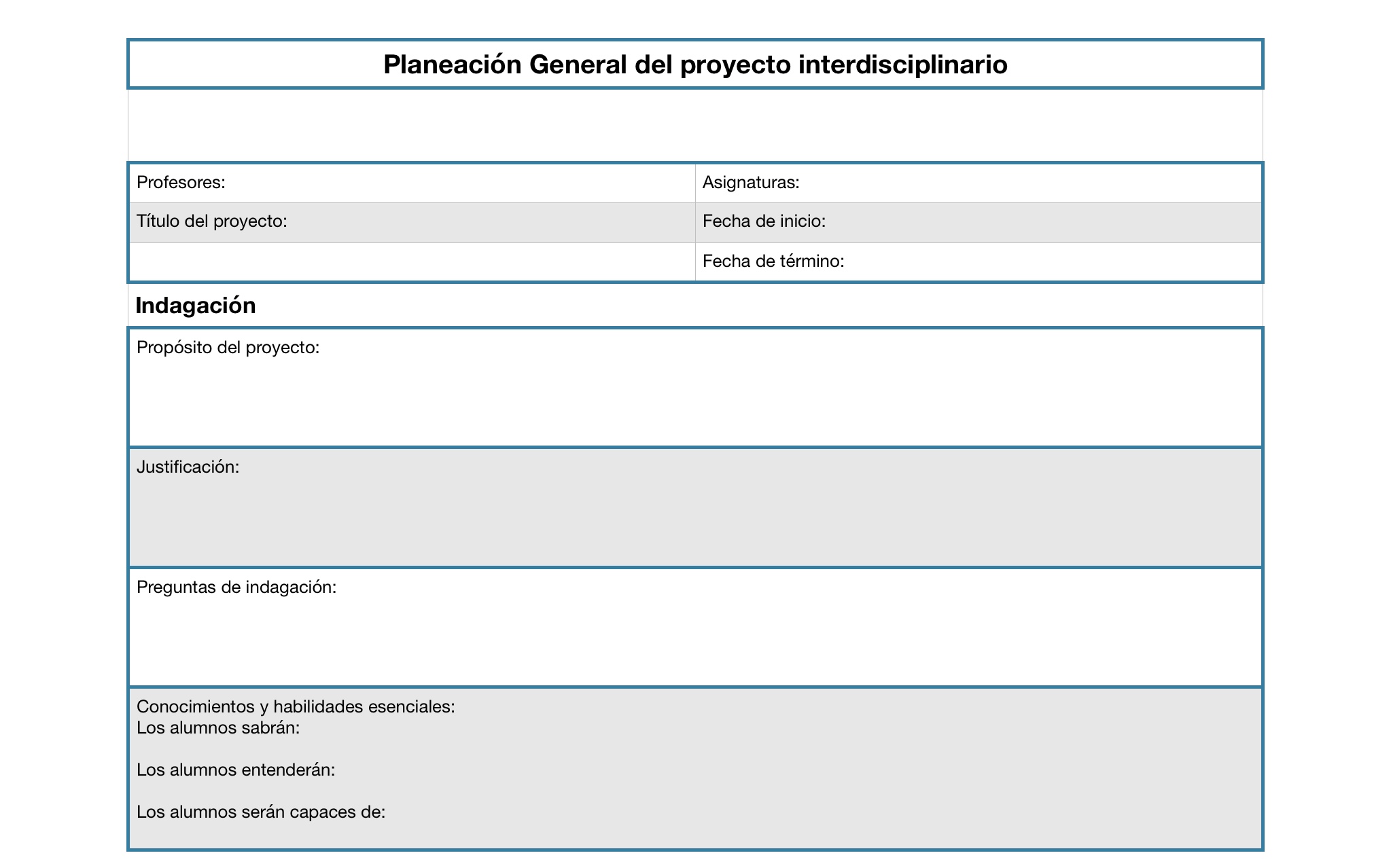 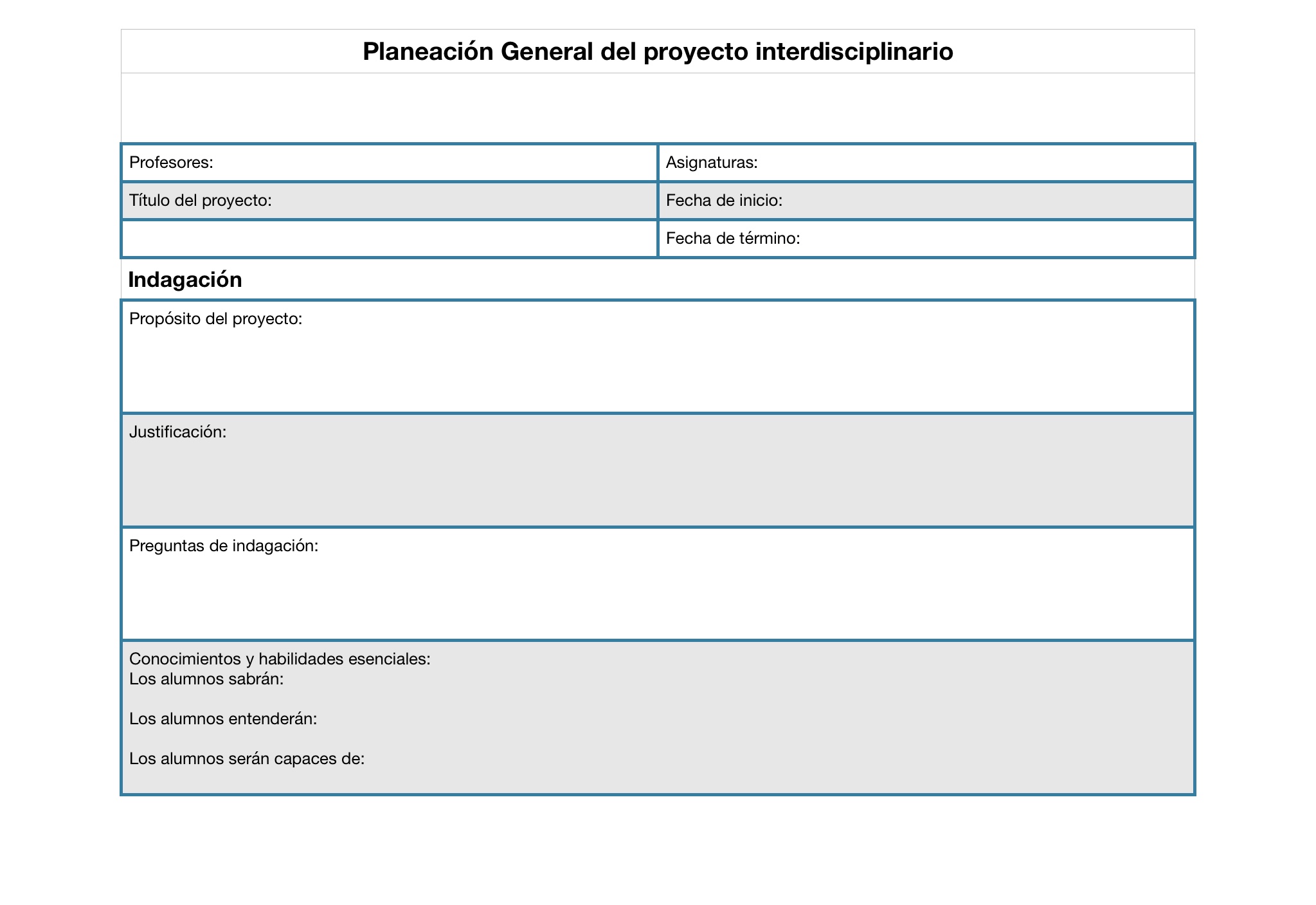 Producto 11 Evaluación, formatos, prerequisito
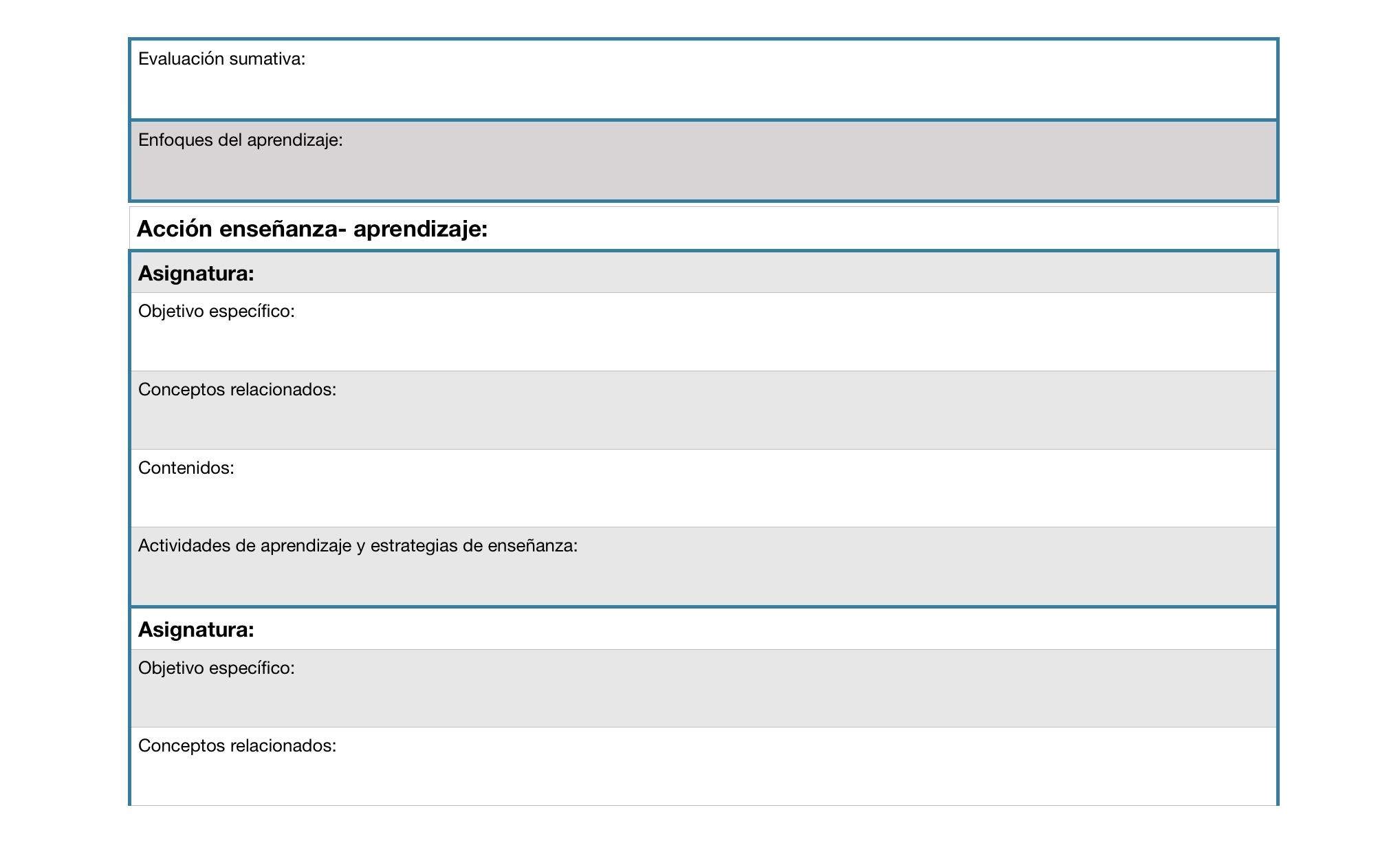 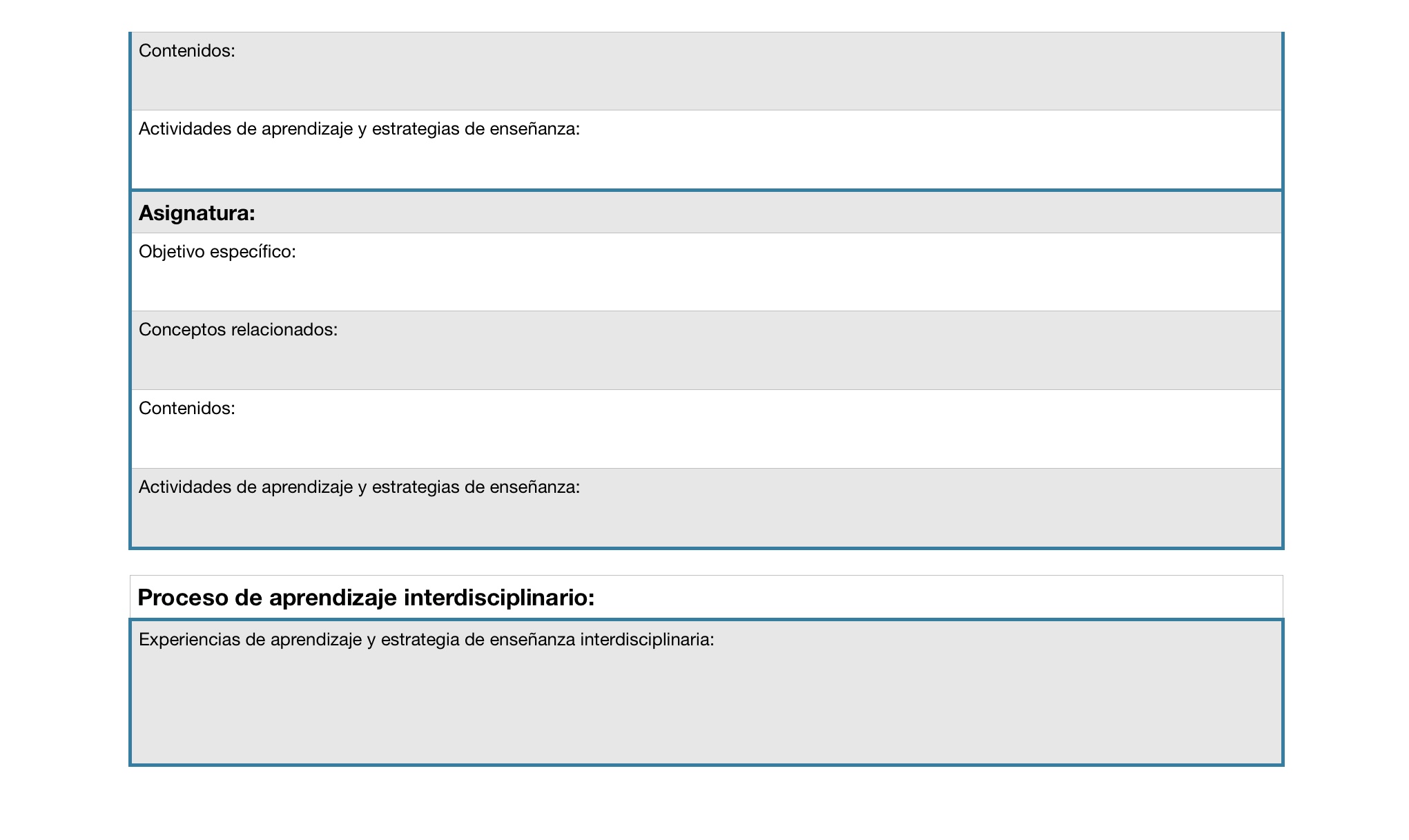 Producto 11 Evaluación, formatos, prerequisito
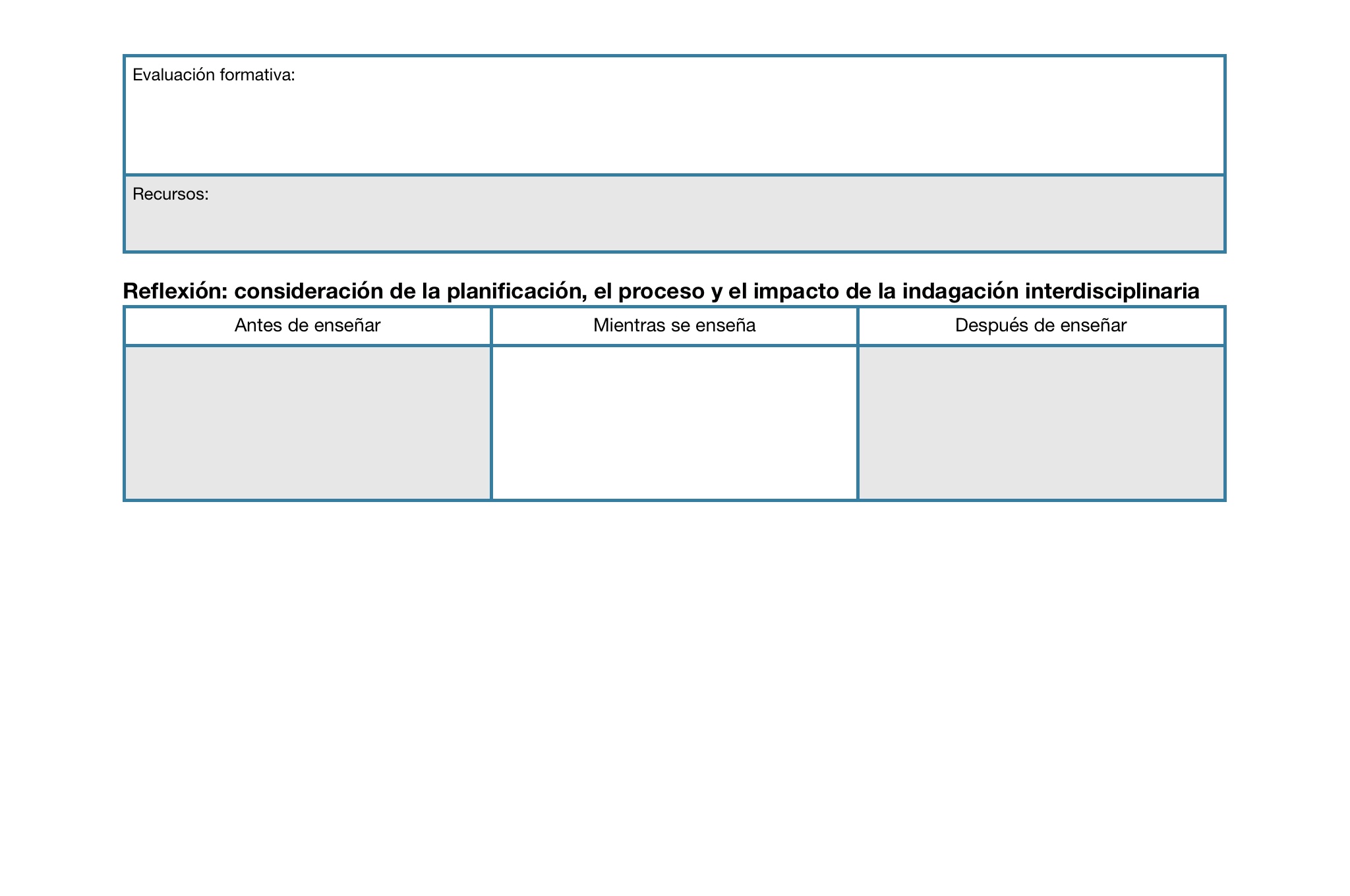 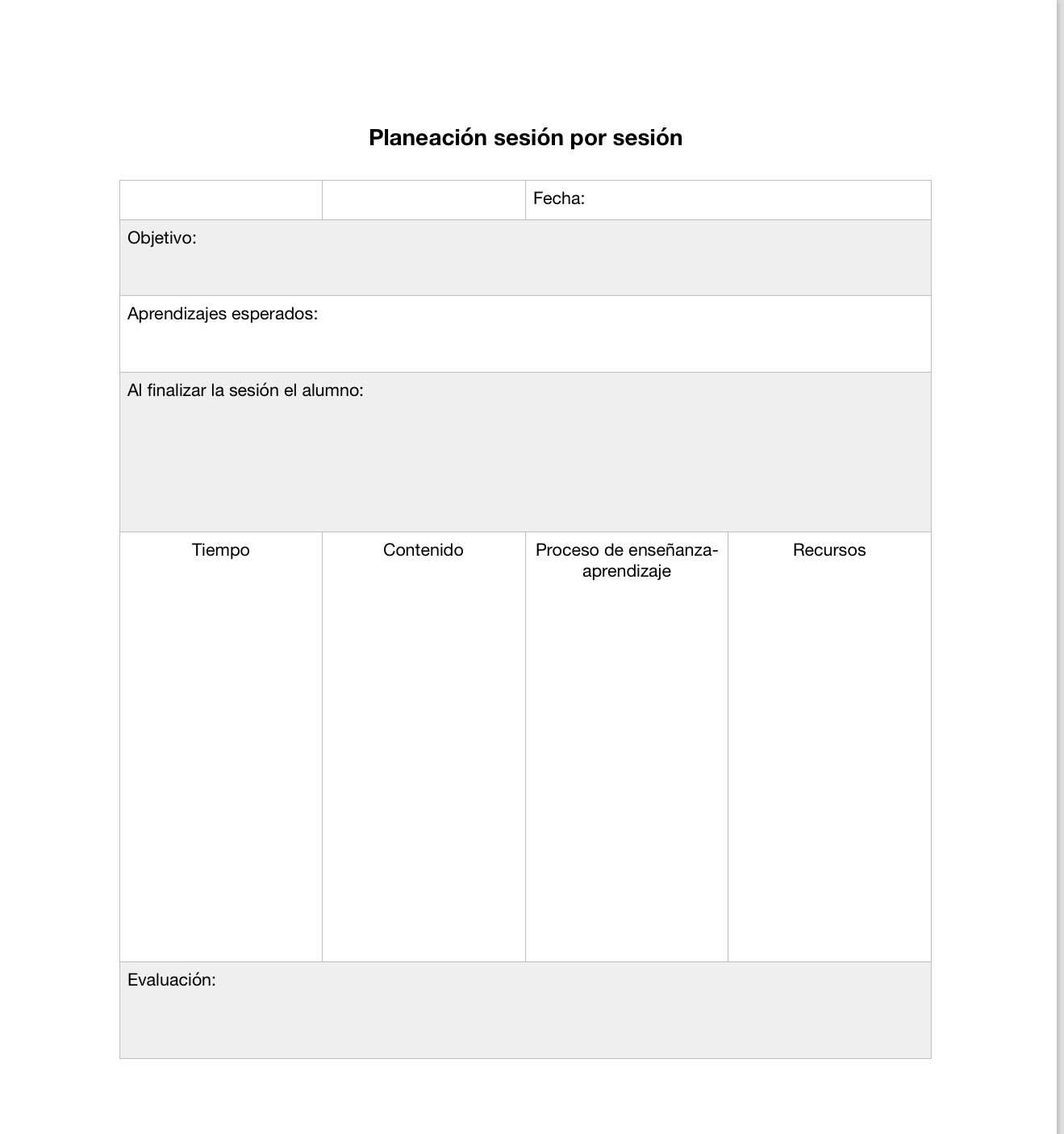 Producto 11 Evaluación, formatos, prerequisito
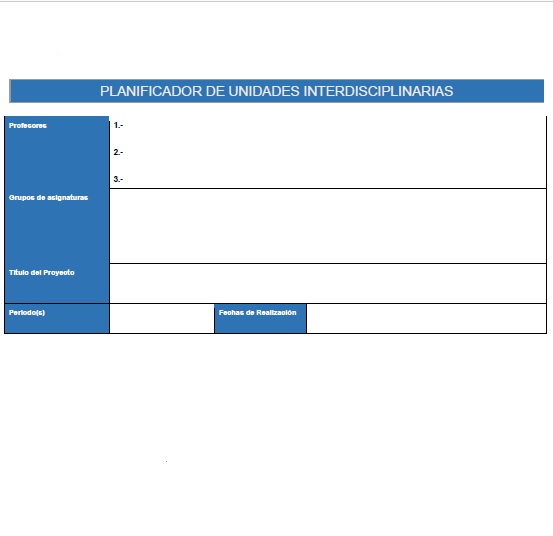 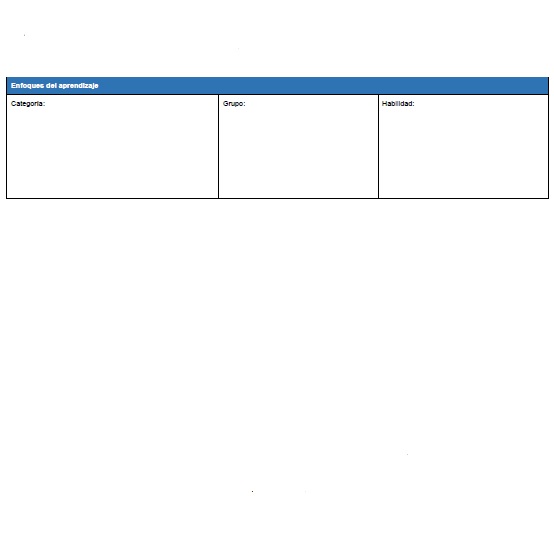 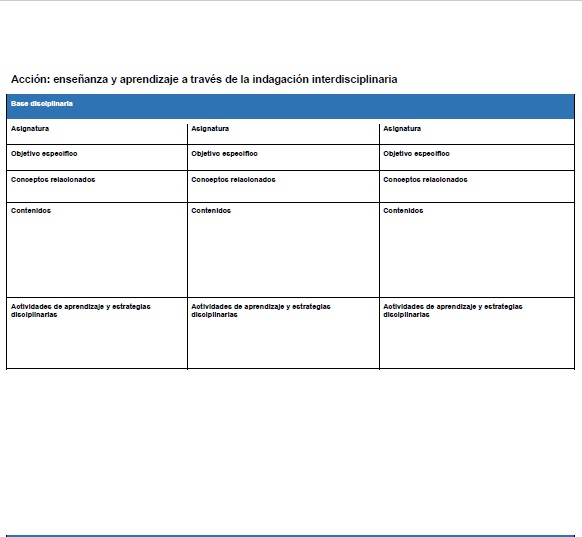 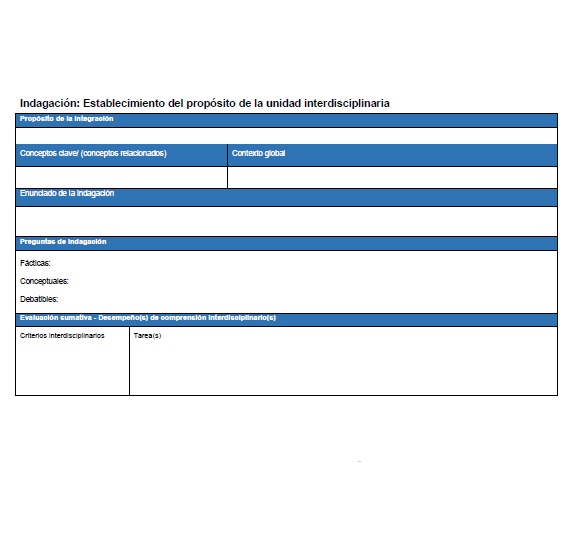 Producto 11 Evaluación, formatos, prerequisito
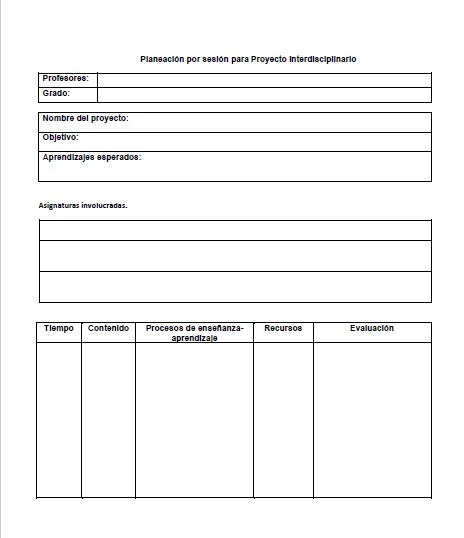 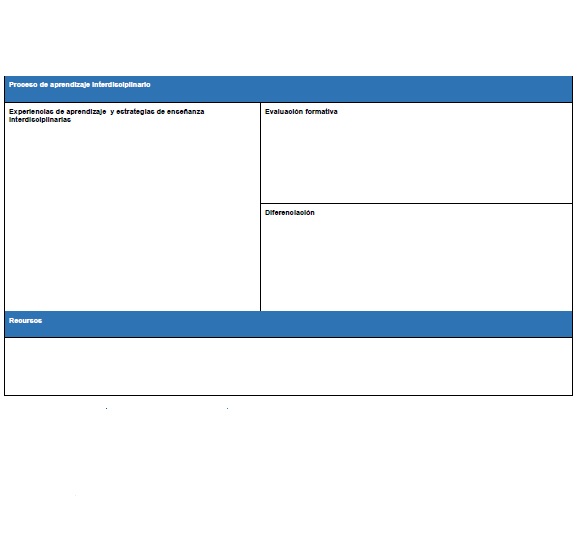 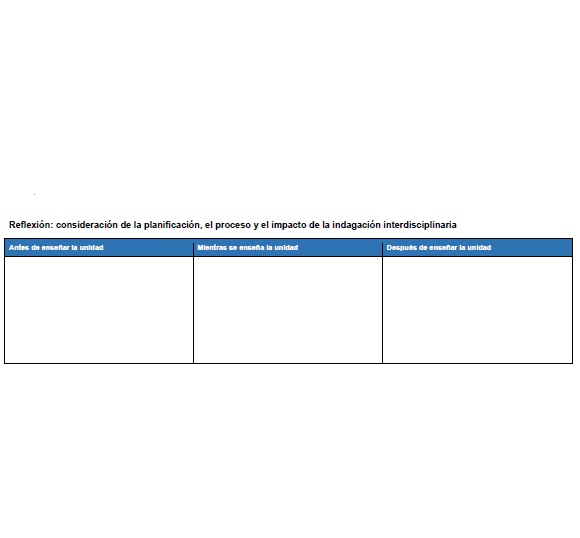 Producto 11 Evaluación, formatos, prerequisito
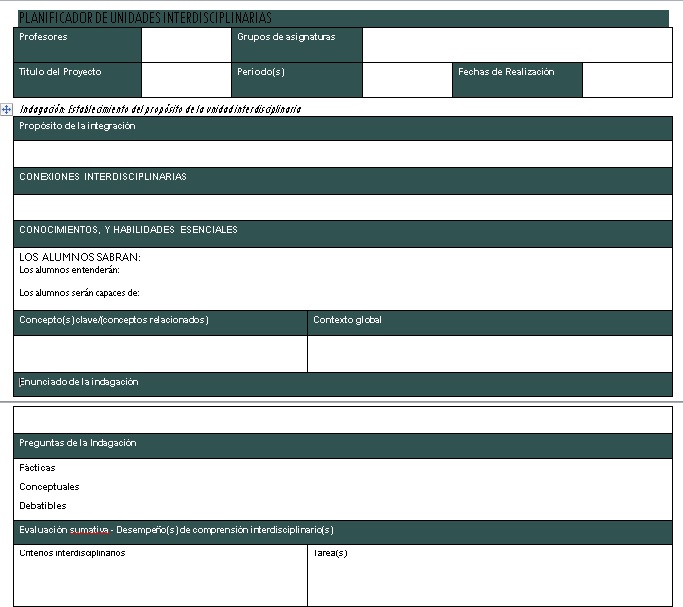 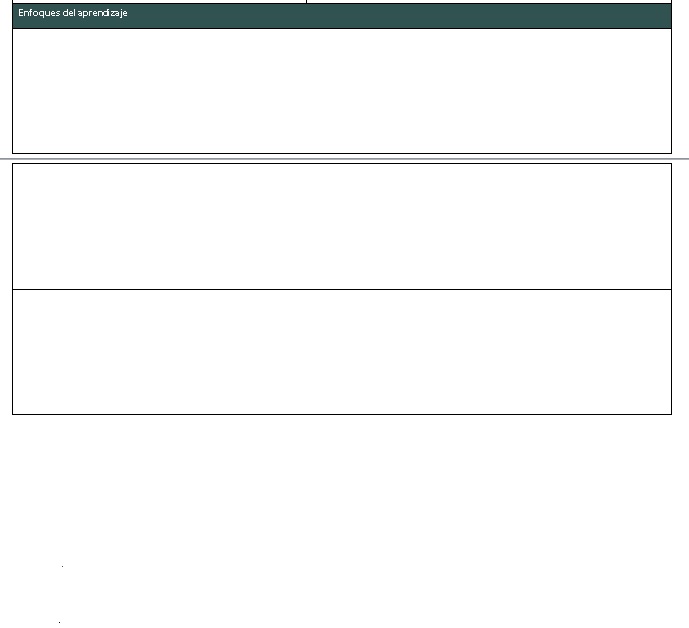 Producto 11 Evaluación, formatos, prerequisito
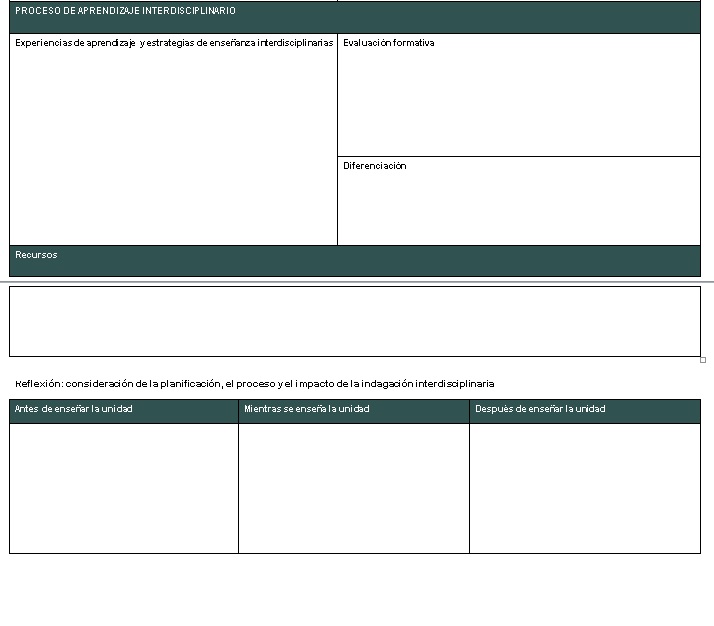 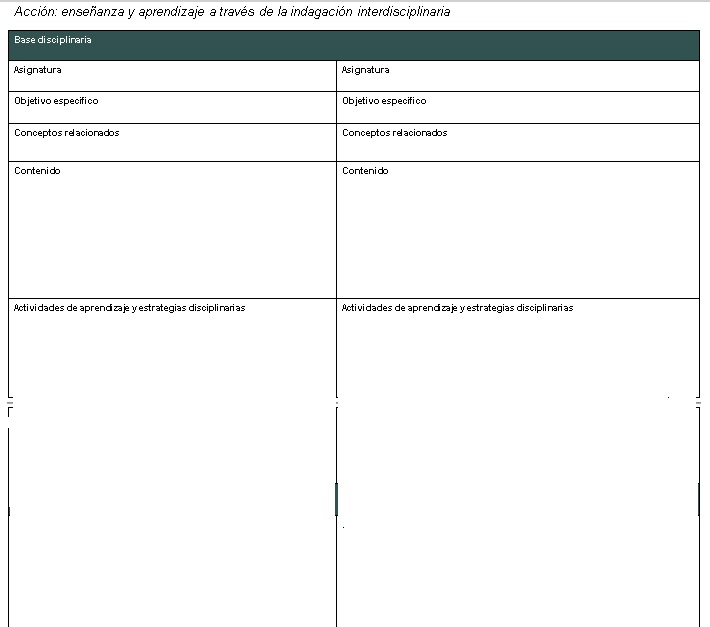 Producto 12 Evaluación, formatos, grupos heterogéneos.
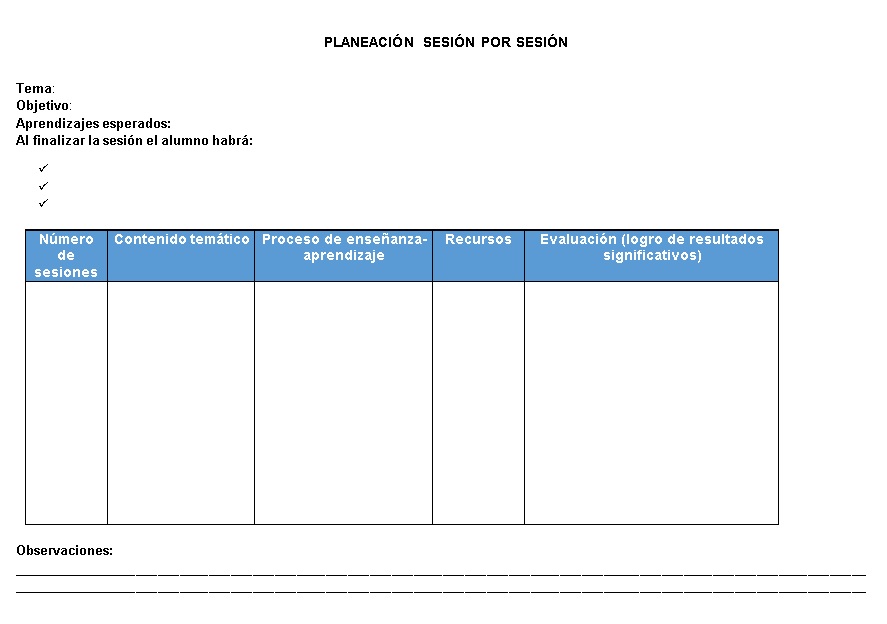 Producto 13 Lista de pasos  para realizar una infografía digitarl.
1.- Simplifica  la explicación de un tema complejo
2.- Planifica su organización 
3.- Presenta la información visualmente
4.- Elige una paleta de colores adecuada.
5.- Inspírate analizando otros diseños 
6.- Cita tus fuentes de información y atribuciones
7.- Firma la infografía con tu nombre 

.
Producto 14 Infografía
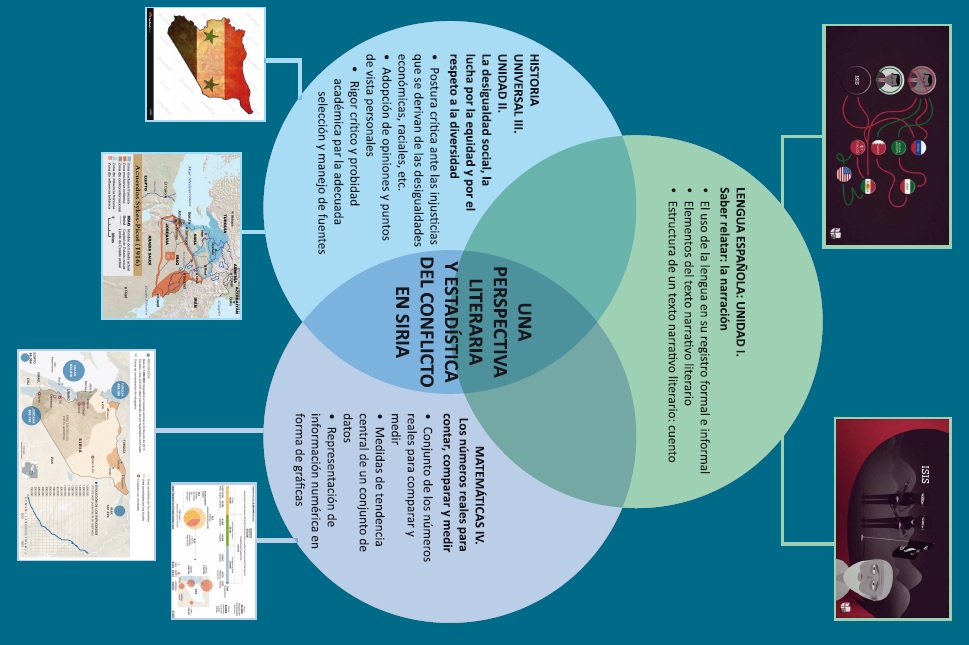 Producto 15 Reflexiones finales
Prof. Bruno Daniel Díaz Pérez: Las tres principales dificultades con las que lidie a lo largo del trabajo interdisciplinario fueron los tiempo para coincidir con mis compañeros, encontrar una forma eficaz de ligar los temas y contenidos y entender el orden de los productos marcados por la DGIRE.  Encontramos espacios de coincidencia entre clases para avanzar adecuadamente y revisando constantemente el manual de trabajo logramos colocar cada producto en el orden adecuado.  Durante el proceso aprendí que hay muchos puntos de unión entre las distintas disciplinas académicas y que el aprendizaje es mejor si todos trabajamos en conjunto.  

Miss Yadira Cordero Farías: Al inicio del proceso de construcción del trabajo interdisciplinario me costó un poco de trabajo encontrar la forma de ligar el trabajo matemático a la literatura y la Historia, sin embargo una vez unidos los temas todo fluyó con bastante normalidad y lo disfruté mucho. Gracias a este trabajo logré descubrir lo importante que es el trabajo interdisciplinario para el mejor entendimiento de los temas por parte de los alumnos. 

Miss Ana Gabriela Vázquez Martínez: Lo más  complicado fue coincidir en los tiempos con mis compañeros maestros, así como ligar eficazmente los aprendizajes de las tres disciplinas, pues a pesar de la información que teníamos acerca de interdisciplina, no terminaba de quedar claro el rumbo que debía tomar el trabajo. Sin embargo, mediante el apoyo, comunicación y empeño constante se logró concretar el proyecto.